Introduction to BC Manufacturing
Andrew GoodCEO Liberty Grove Software
About Andrew
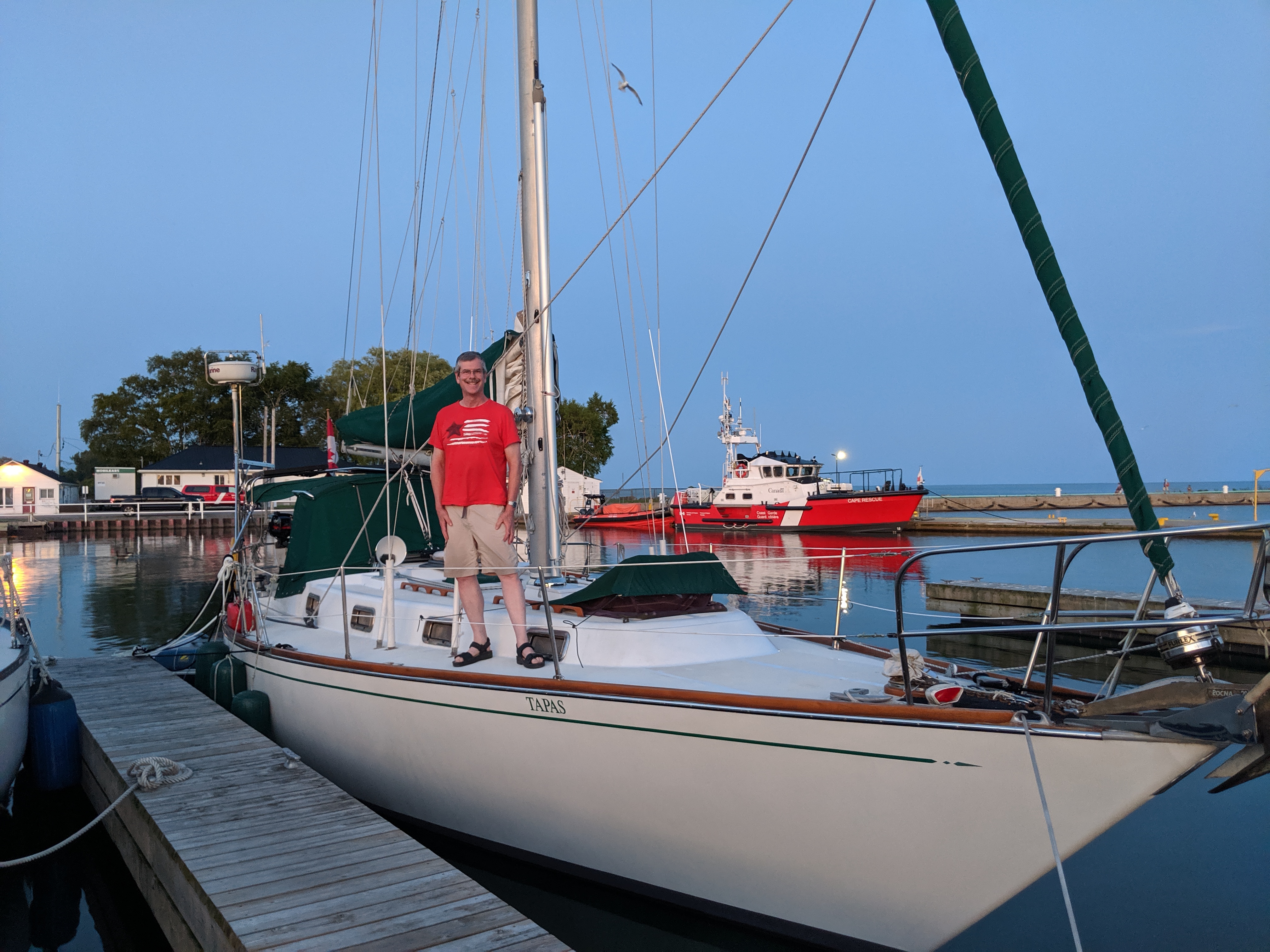 CEO at Liberty Grove Software
24 years working with Business Central 
Professional Engineer
Microsoft Certified Trainer
Love to Sail
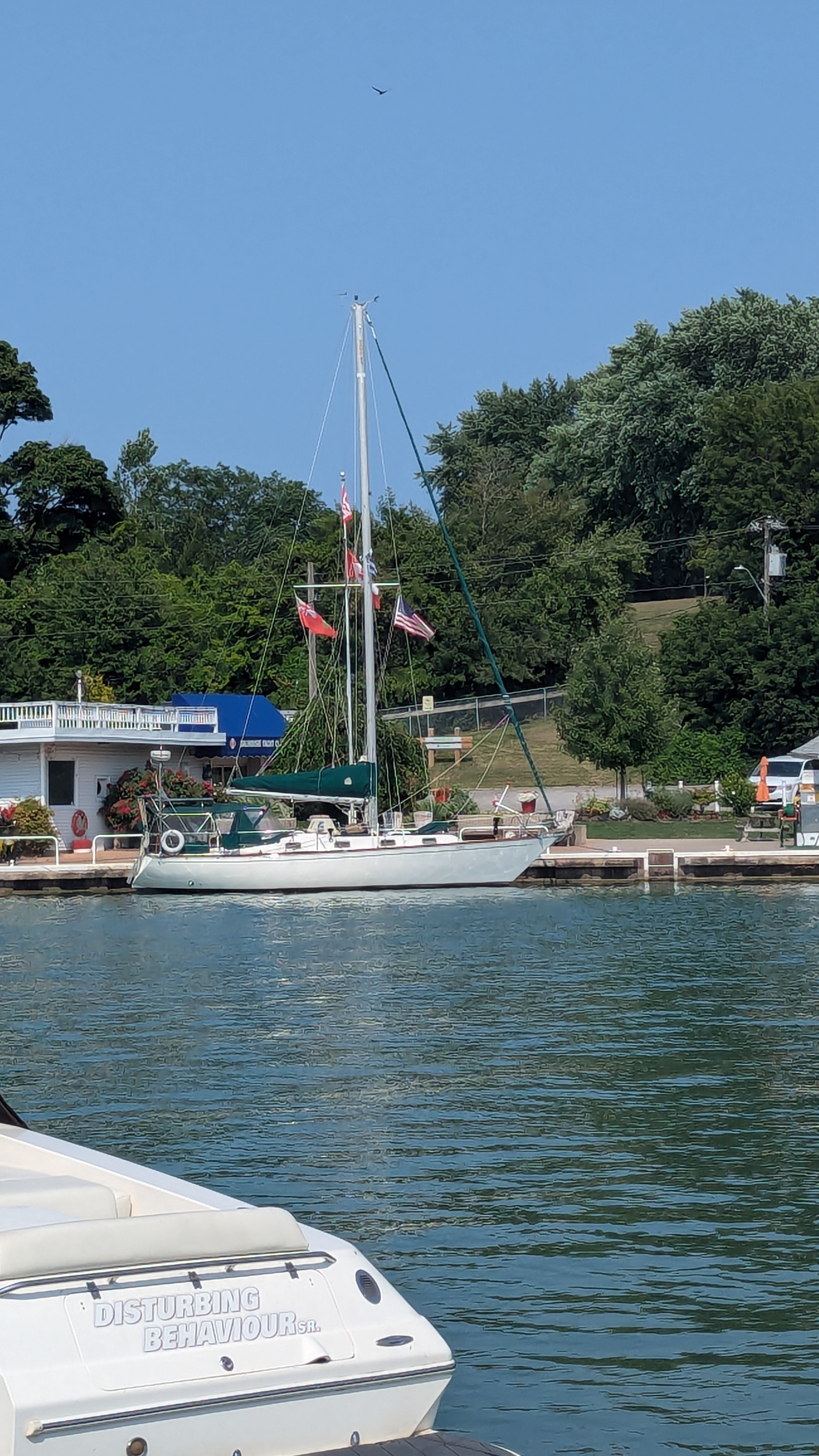 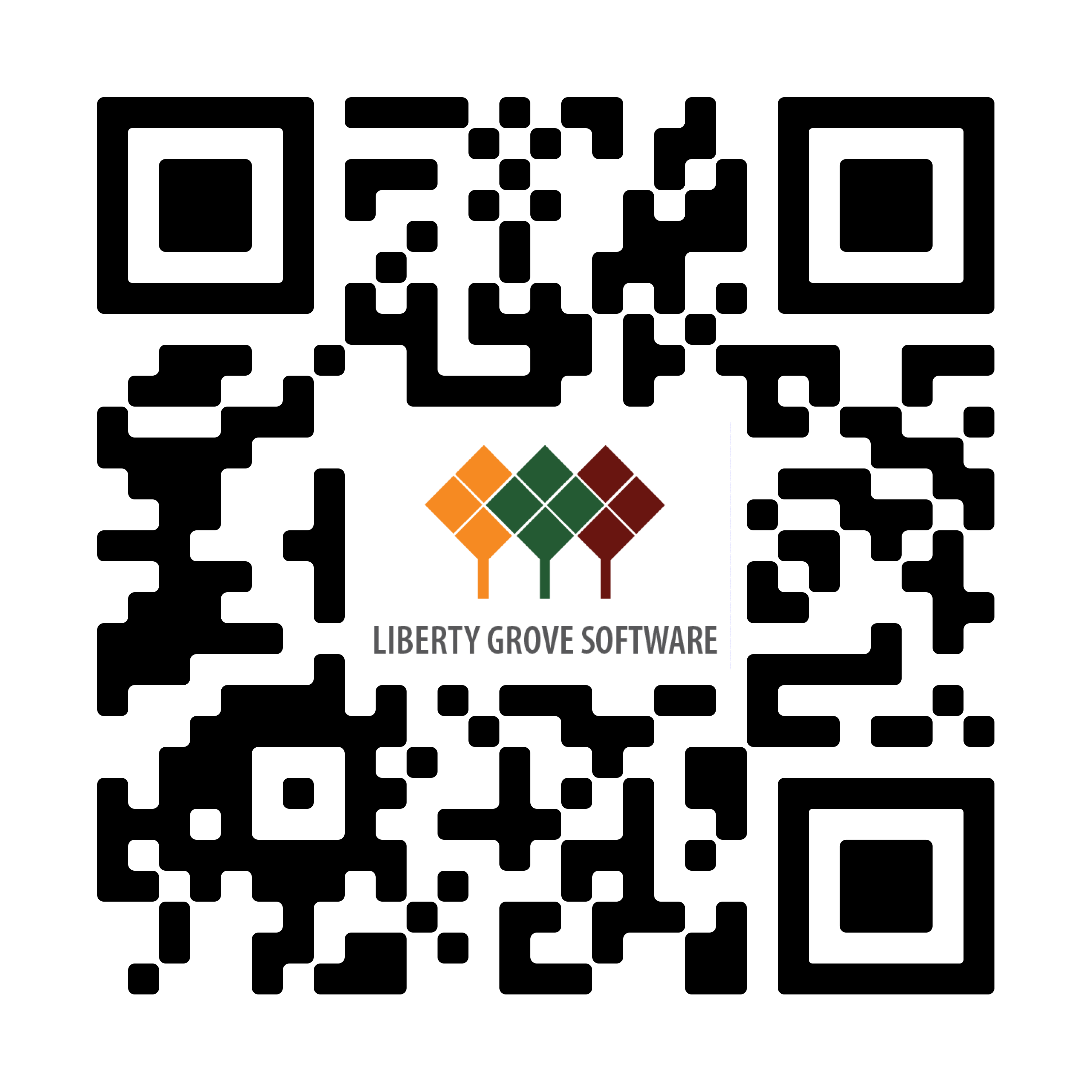 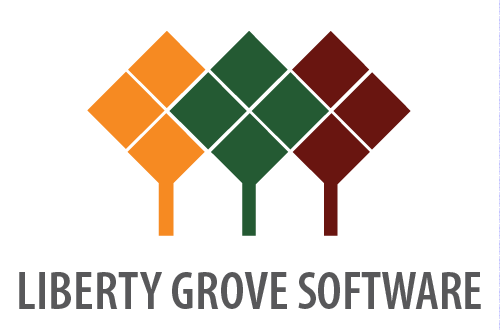 Overview
Learn the building blocks of BC Manufacturing. We will review BC terminology, and the concepts of how to describe a manufacturing operation. This will include Bills of Materials, Routings, and how to tie them together. This is great way to get a base understanding of your options in BC.
Learning Objectives
Learn BC terminology
Learn what Flushing is and how to use it
What are some common challenges and how to avoid them
Agenda
BC Terminology
BC Building Blocks
Anatomy of a Production Order 
Gotchas
BC Terminology
Base BC
Posting
Previewing
Ledger Entries
List
Card
Report
BC Terminology
Manufacturing and Master Data
Item
Stockkeeping Unit
Bill of Materials
Work Center
Machine Center
Routing
Item Tracking
Reservations
Location
Calendar
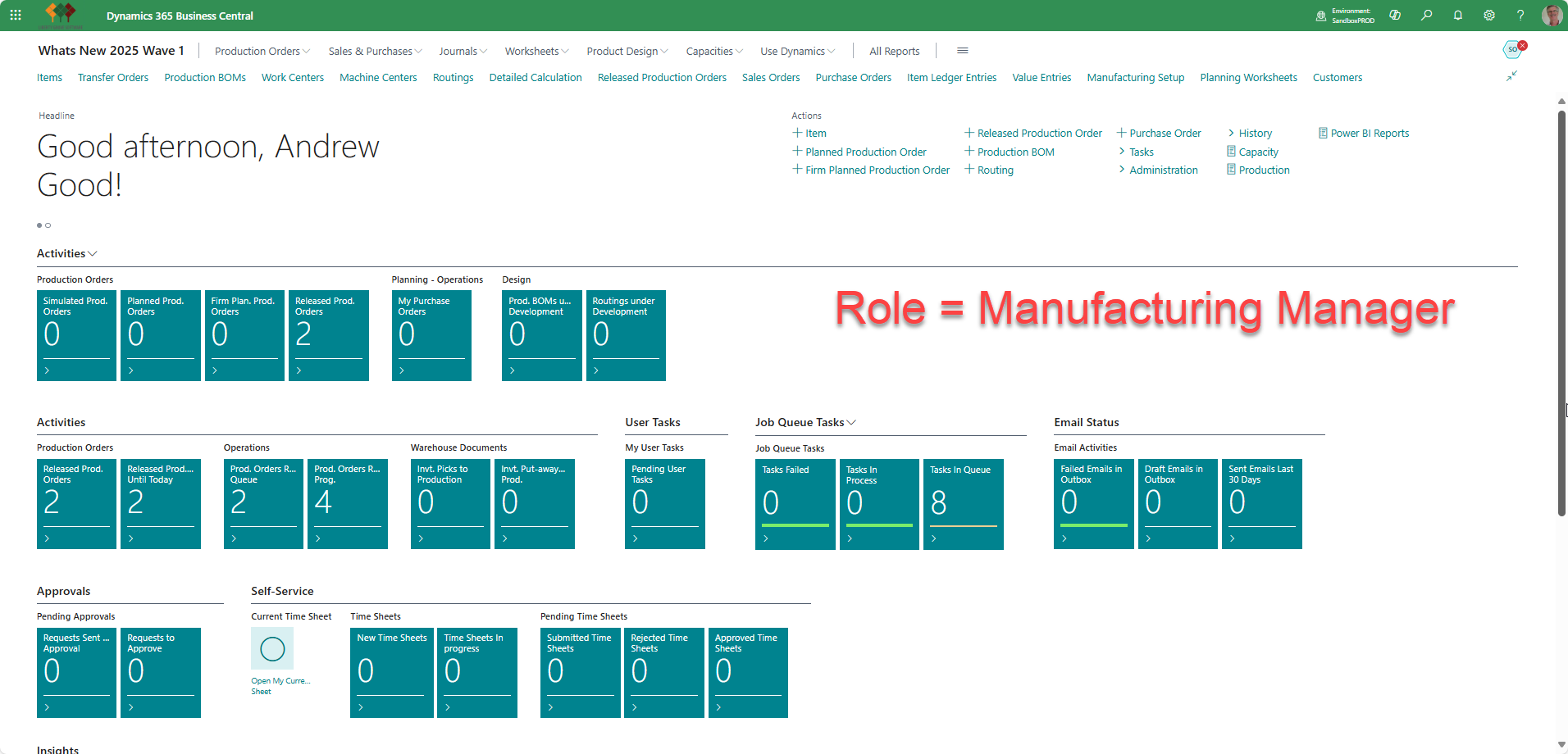 BC Terminology
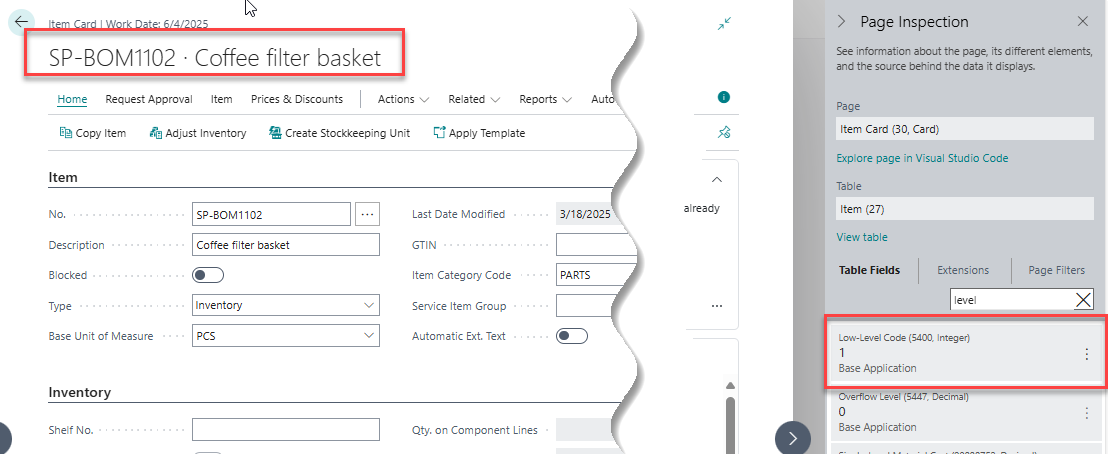 Manufacturing (cont.)
Low Level Code
Where Used
Reason Codes
Families
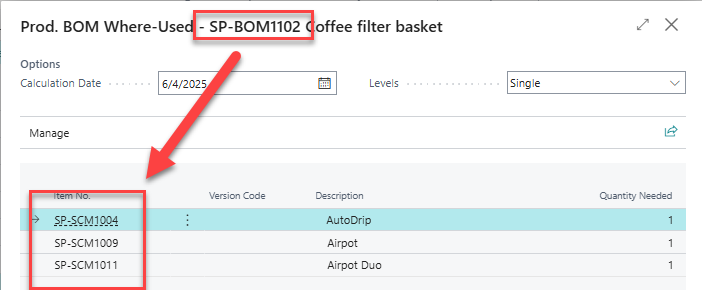 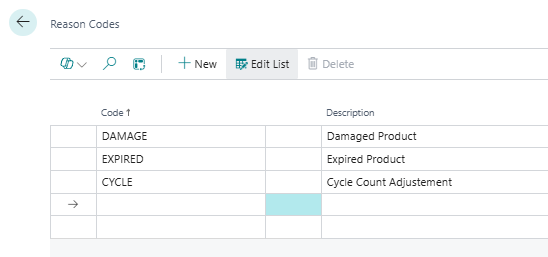 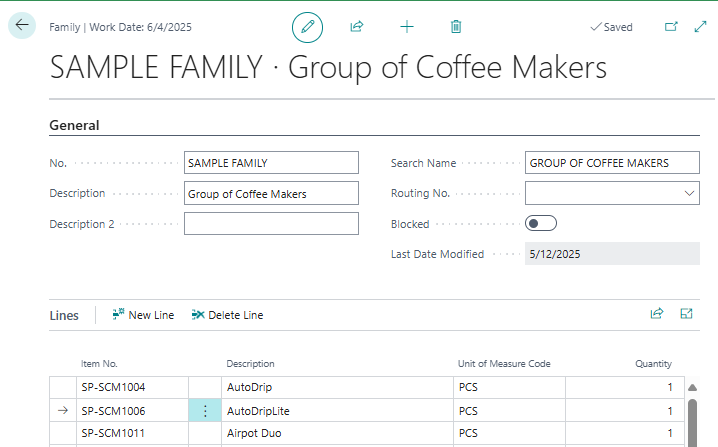 BC Terminology
Transactions
Production Order Types
Item Ledger Entries
Value Entries
Capacity Ledger Entries
Consumption
Output
Production Journal
Item Journal
Capacity Journal
BC Terminology
Planning
Planning Worksheet
Requisition Worksheet
Demand Forecast
Subcontractor Worksheet
Building Blocks - Items
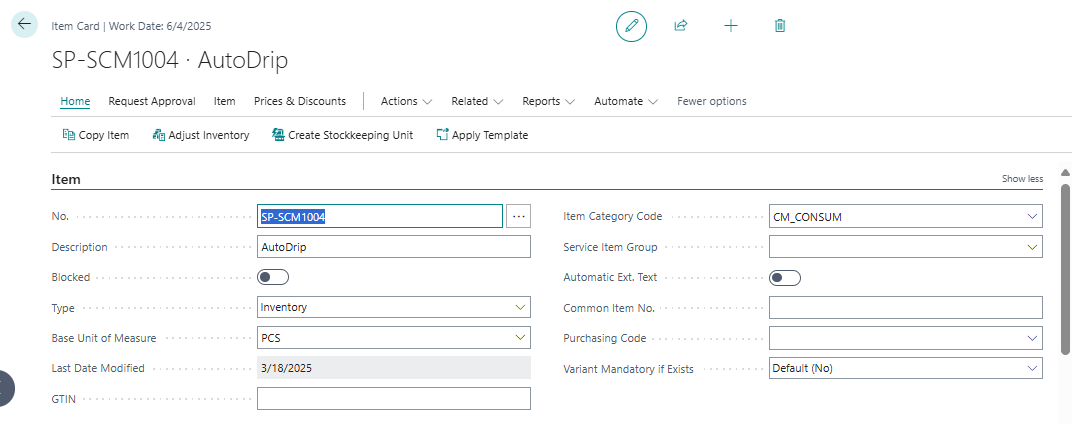 General
Replenishment
Planning
Item Tracking
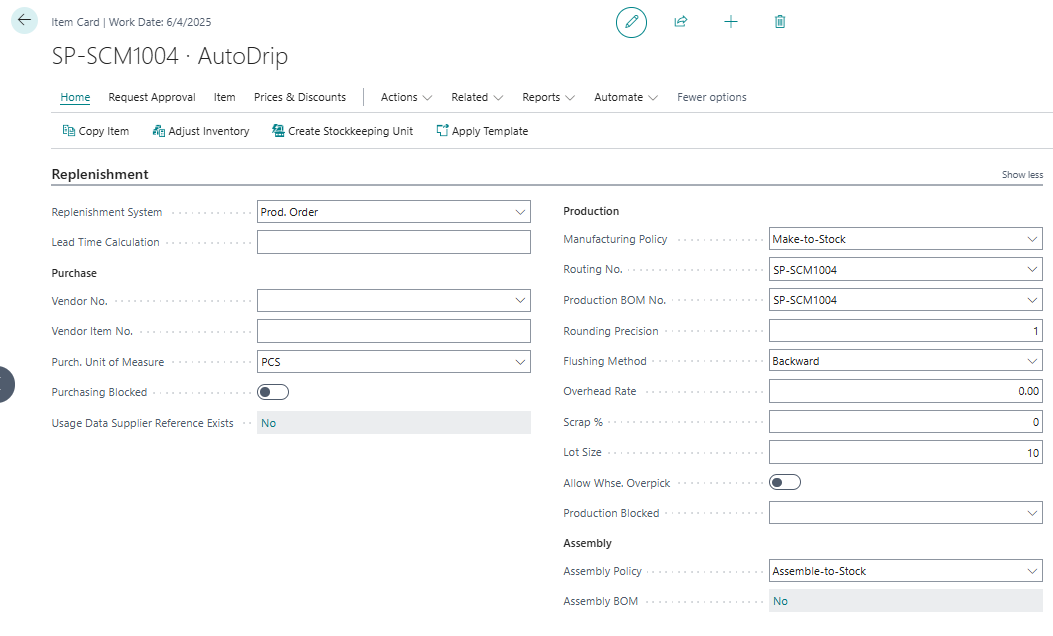 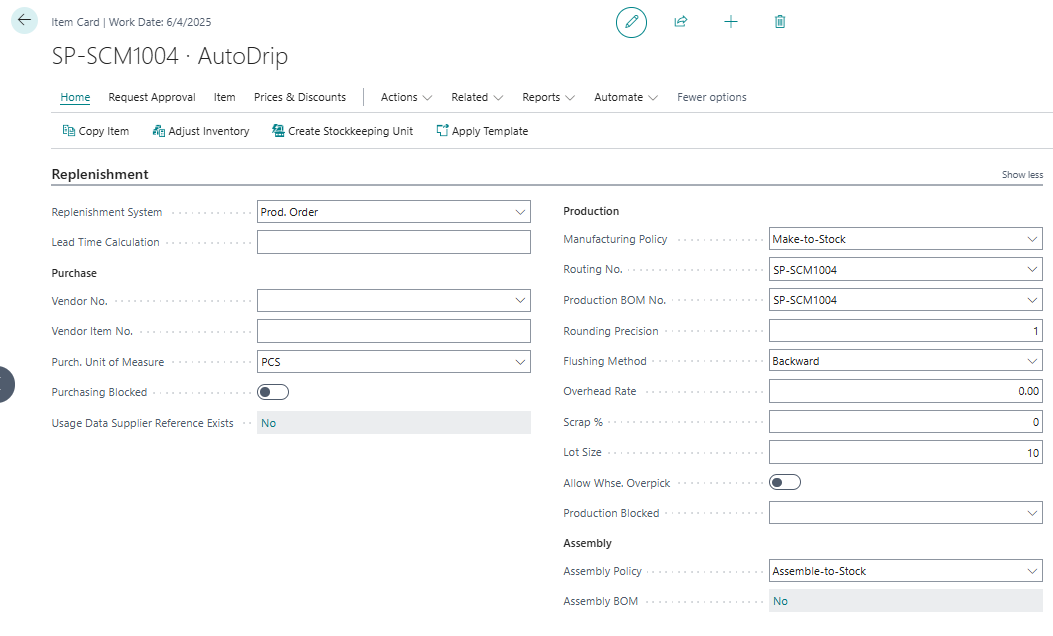 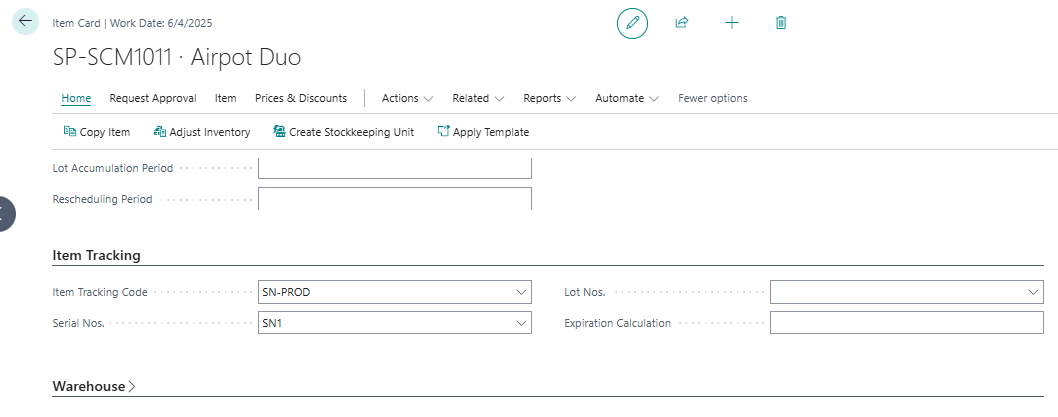 Building Blocks – Stockkeeping Units
Location/Variant Specific details
Costing
Replenishment
BOM
Routing
Blocking
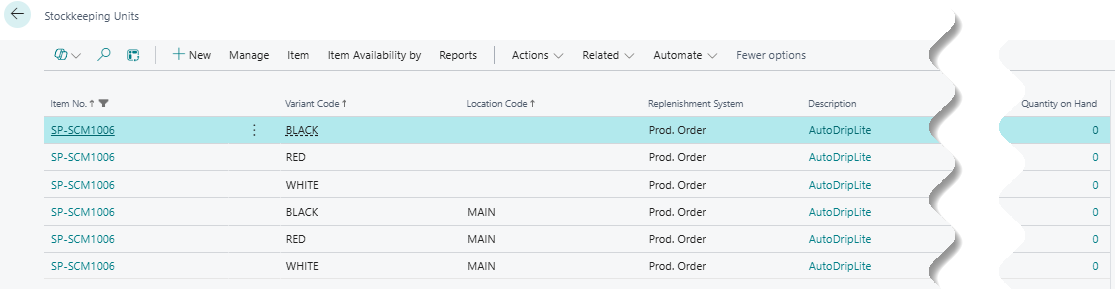 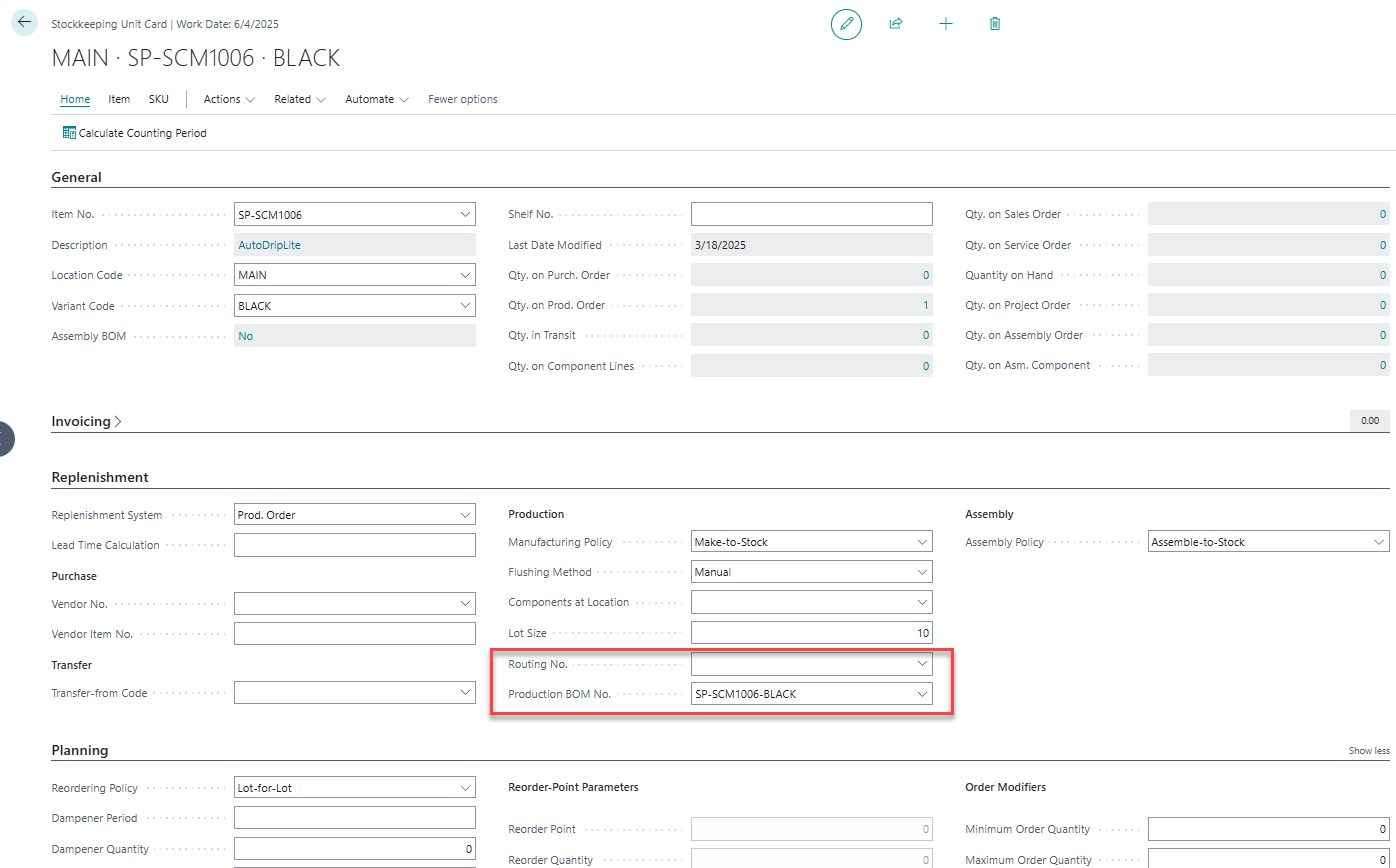 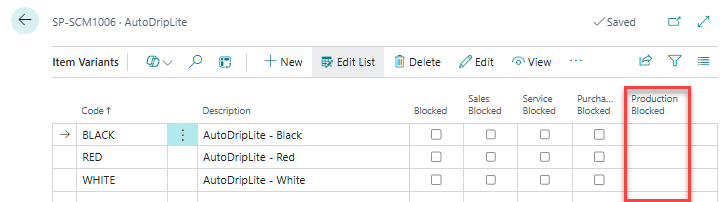 Building Blocks – Bills of Material
List of components needed
Flat (one level)
Indented (using sub-assembly items)
Indented (using Production BOMs)
Low Level Codes
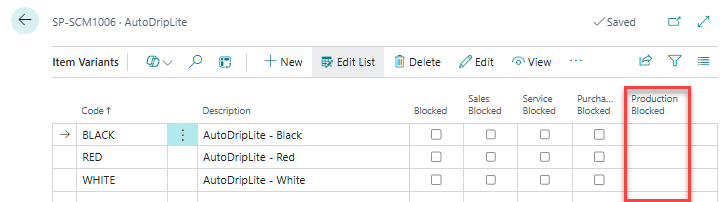 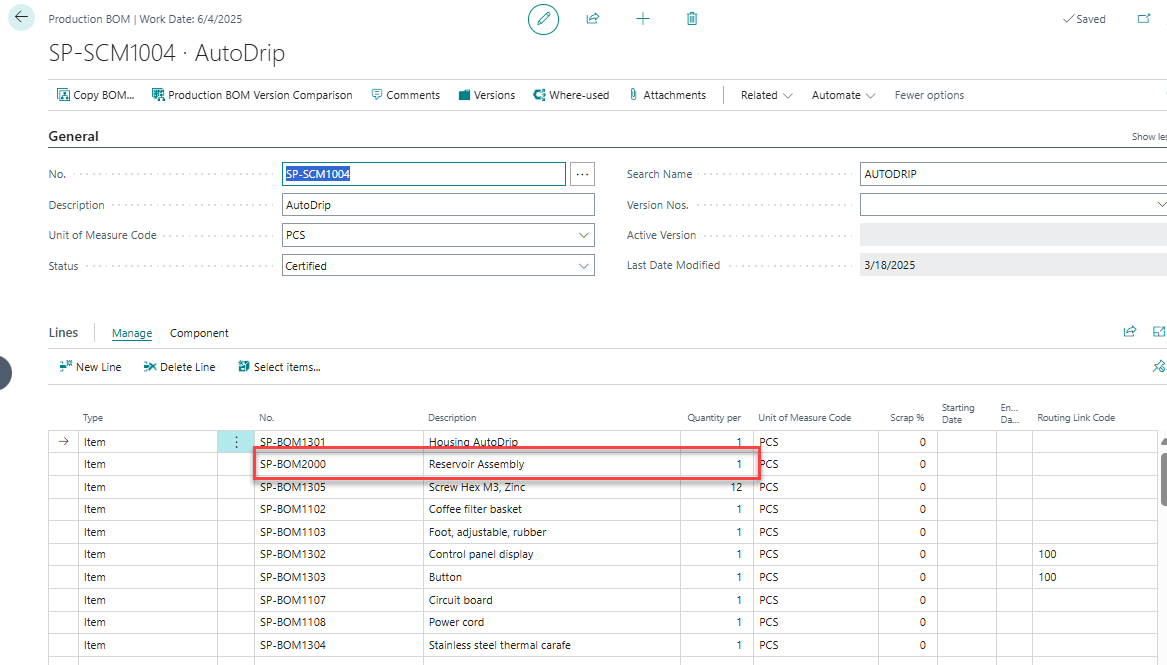 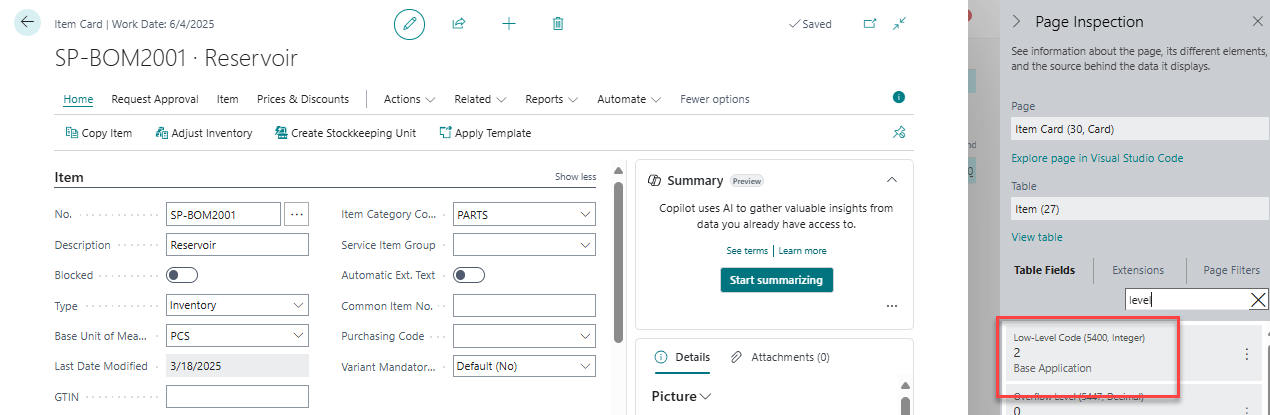 Building Blocks – Work & Machine Centers
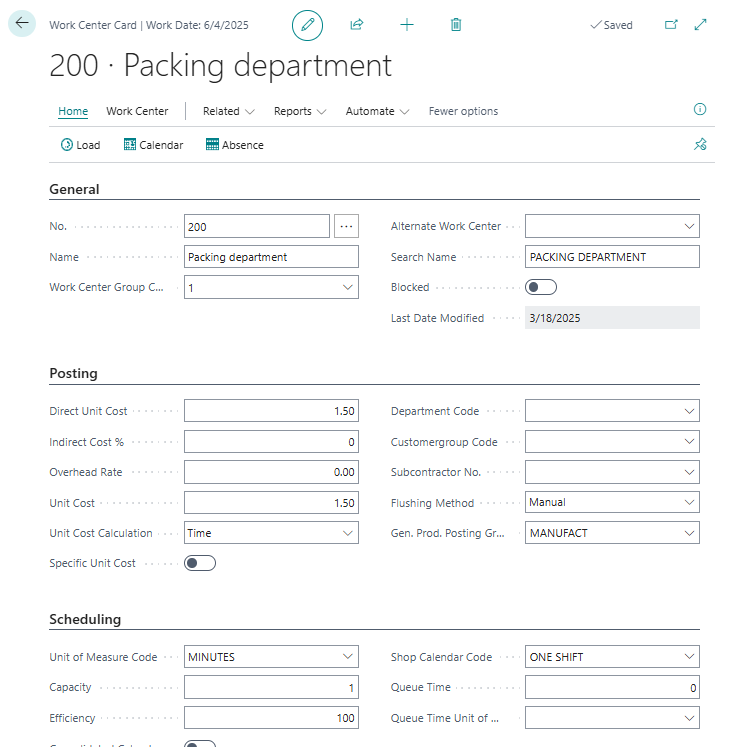 Where work is performed
Costing
Time
Per Unit
From Routing Line
Available time
Subcontacting
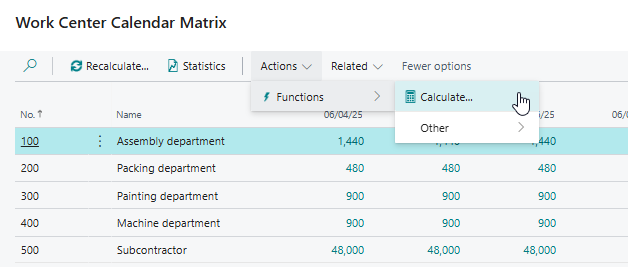 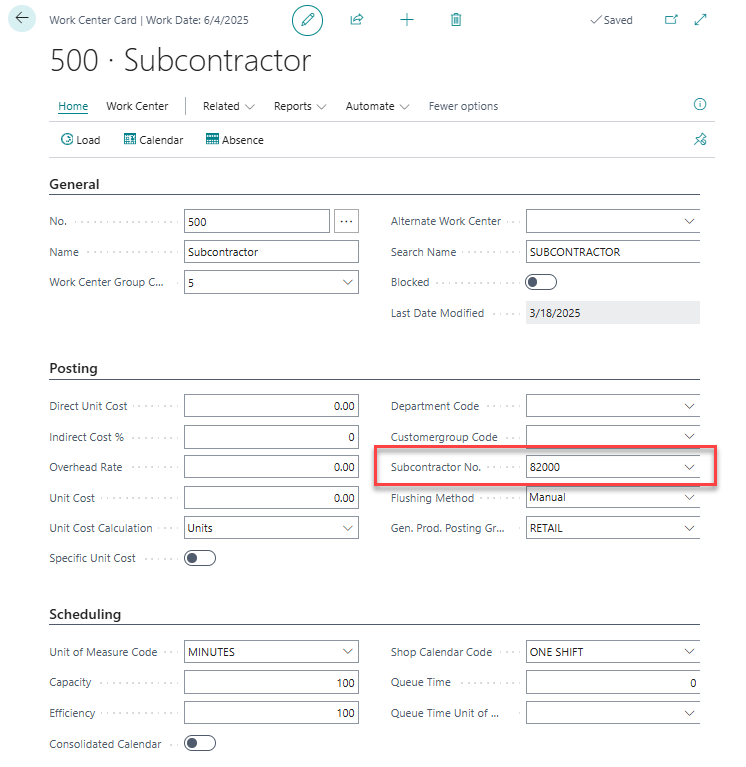 Building Blocks – Routings
Defines the path that an item takes through a factory
Costs
Time Needed
Costed
Setup
Runtime
Non-Costed
Wait
Move
Queue
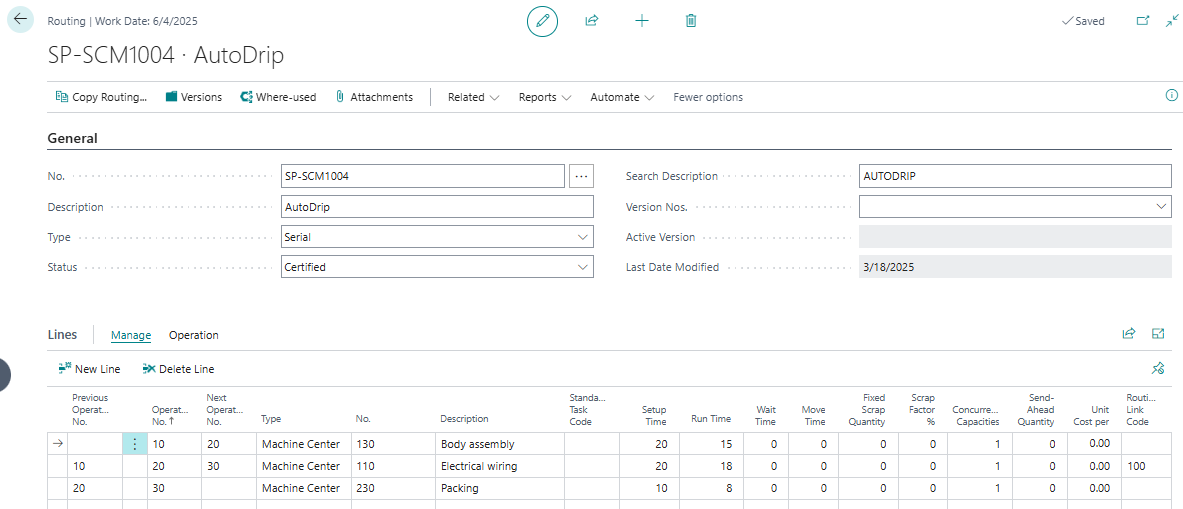 Building Blocks – Routing Link Codes
Used to link a Routing operation to related component
Planning
Flushing
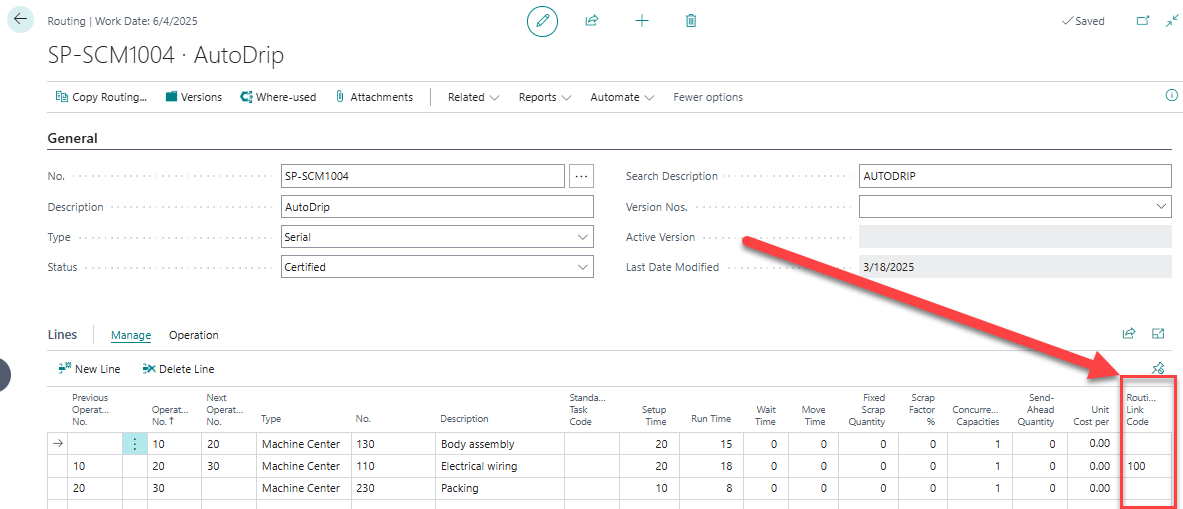 Consuming Items and Capacity
Flushing 
Manual 
Backward
Forward
Pick + Forward
Pick + Backward
Costing Implications
Standard
All costs are either assigned or rolled up from assigned costs. The are fixed and do not vary from transaction to transaction
FIFO
The costs are system assigned to layers of inventory. BC will consume the oldest inventory first with its cost, then it will consume the next newest layer of inventory with its related cost…
Average
The costs are system calculated. Each time inventory is increased the system will re-calculate the average cost and revalue all remaining inventory.
Production Order Types
Simulated
Planned
Firm Planned
Released
Finished
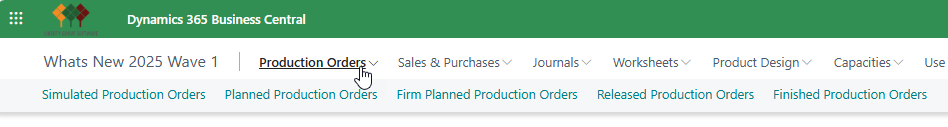 Production Order Flow
Planning/creation
Weeks in advance
Sequencing
Releasing
Running
Review
Finish
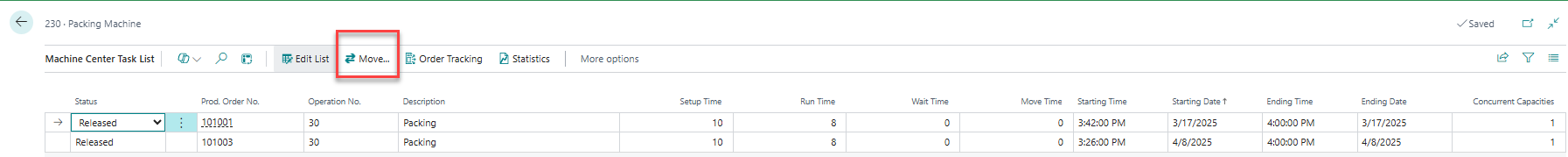 Gotchas
Editing BOMS when Component Item has multiple UOM
Production Orders take snapshots
What gets validated when editing
Take Aways
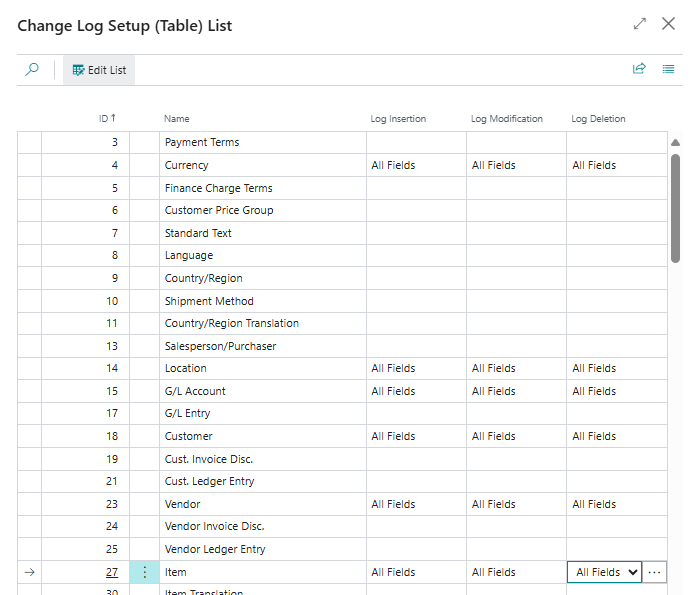 Change Log
Permissions
Design Changes
Task Lists
Subcontracting
Components at Location
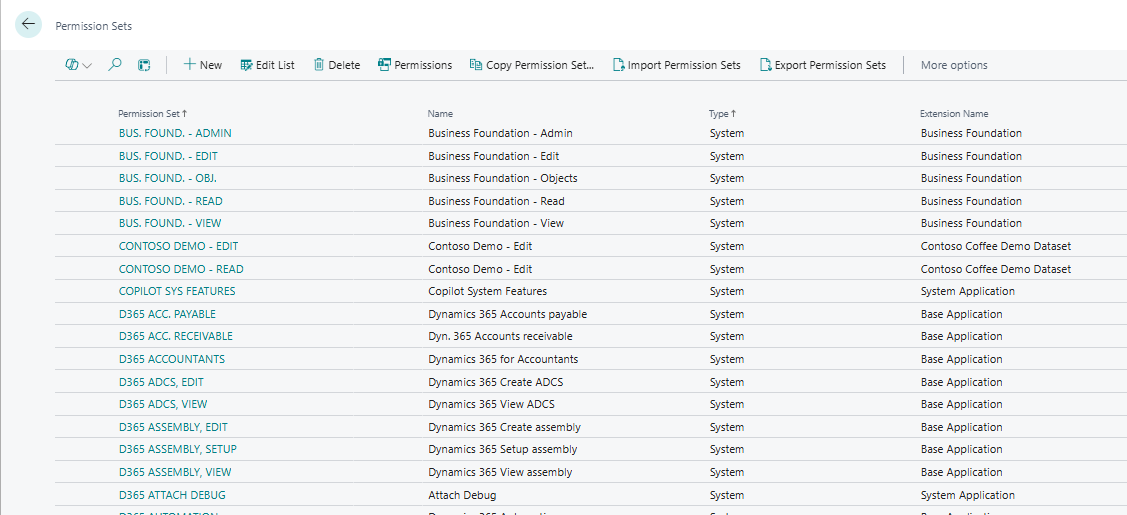 Coming Up in BC 2025 Wave 1
Report Improvements
Omit warehouse pick for Manual Flushing methods
Block items or variants from production output
Production Order output with warehouse put-aways
Reopen Finished Production Order
Print bar codes from Production
Manage Document Attachments
Edit in Excel for Item, Output and Consumption Journals
References
https://Centralq.ai - ask BC related questions
https://aka.ms/BCManufacturingAnalytics - PowerBI for Mfg
https://www.linkedin.com/feed/update/urn:li:activity:7310034914467336193 – Manufacturing Costs
https://learn.microsoft.com/en-us/dynamics365/release-plan/2025wave1/smb/dynamics365-business-central/planned-features - Release Notes
Thank You!
Andrew Good
agood@libertygrove.com
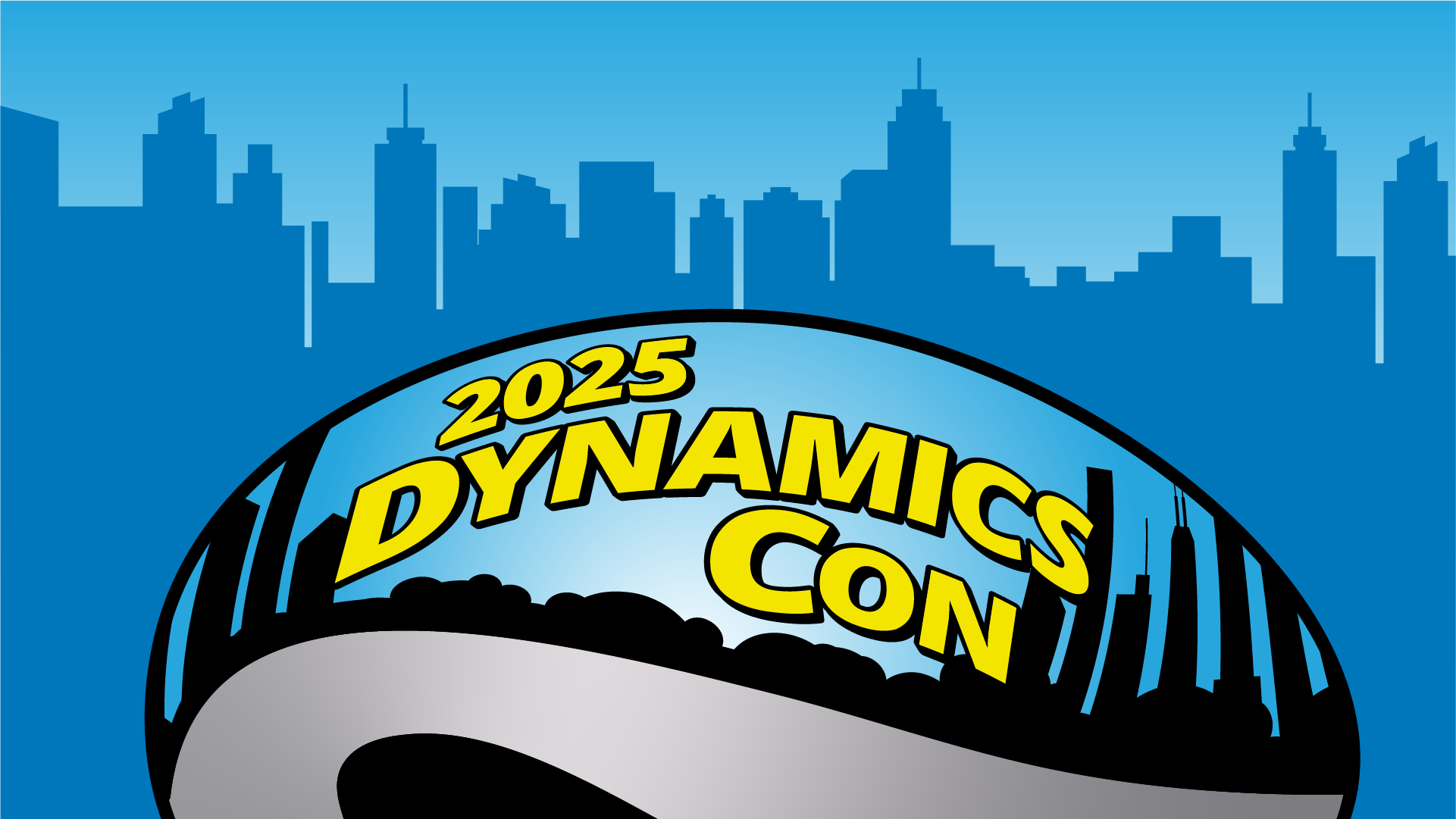 Thank You!
Andrew Good
agood@libertygrove.com
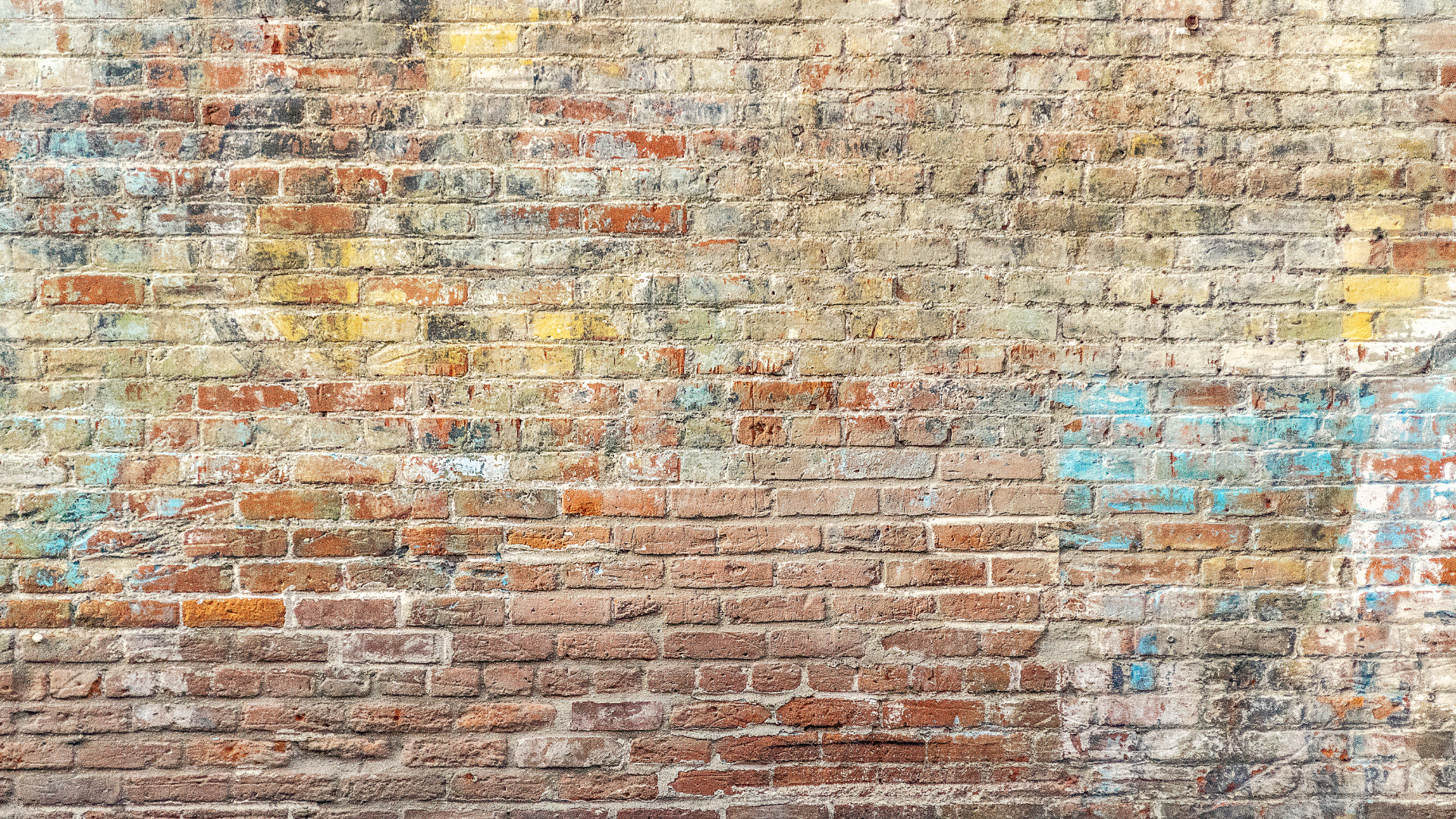 THE ELEMENTS AND BACKGROUNDS ON THE FOLLOWING PAGES CAN BE COPIED AND PASTED INTO YOUR SLIDES.​ VISIT DYNAMICSCON.COM TO DOWNLOAD MORE.
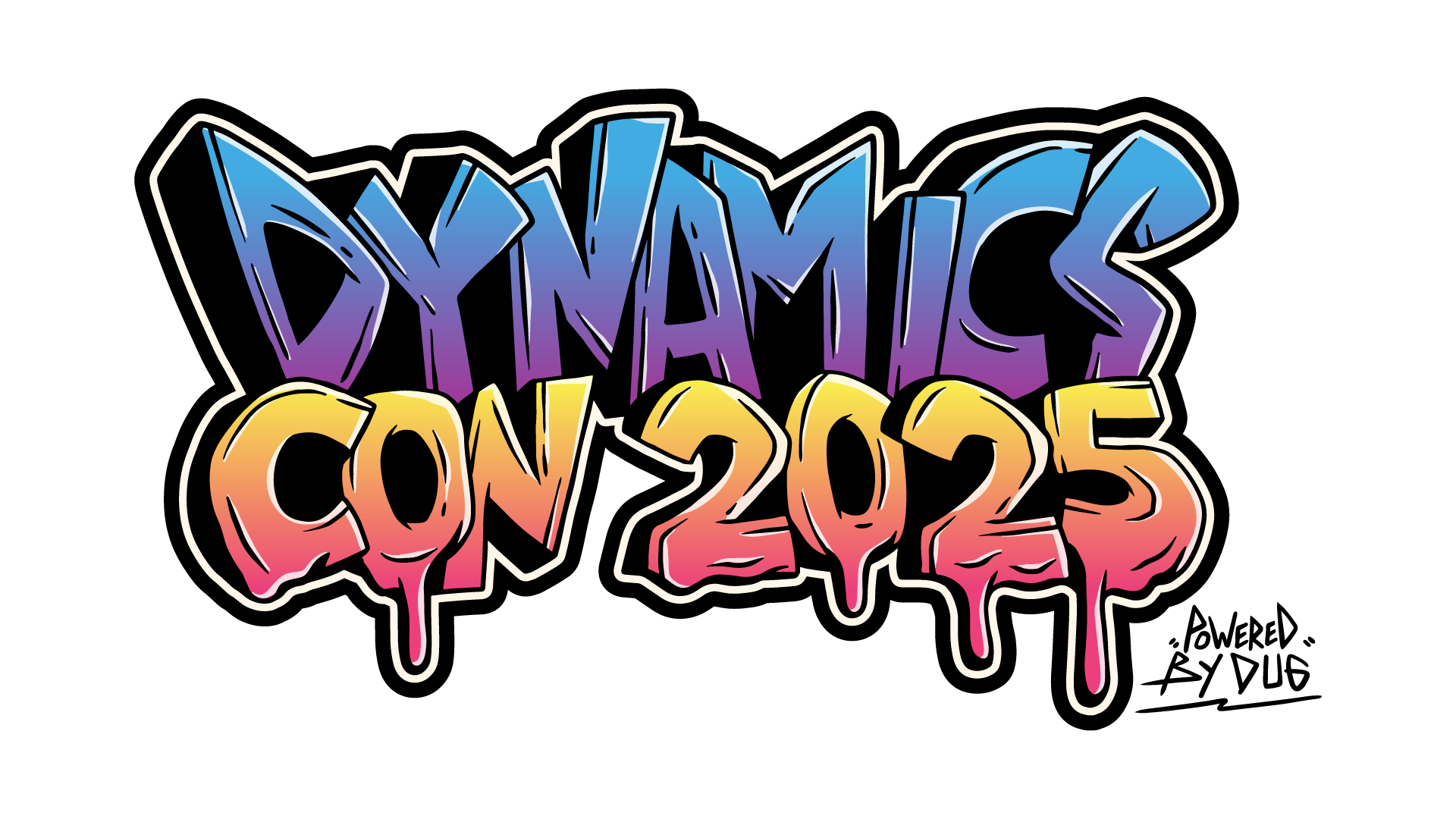 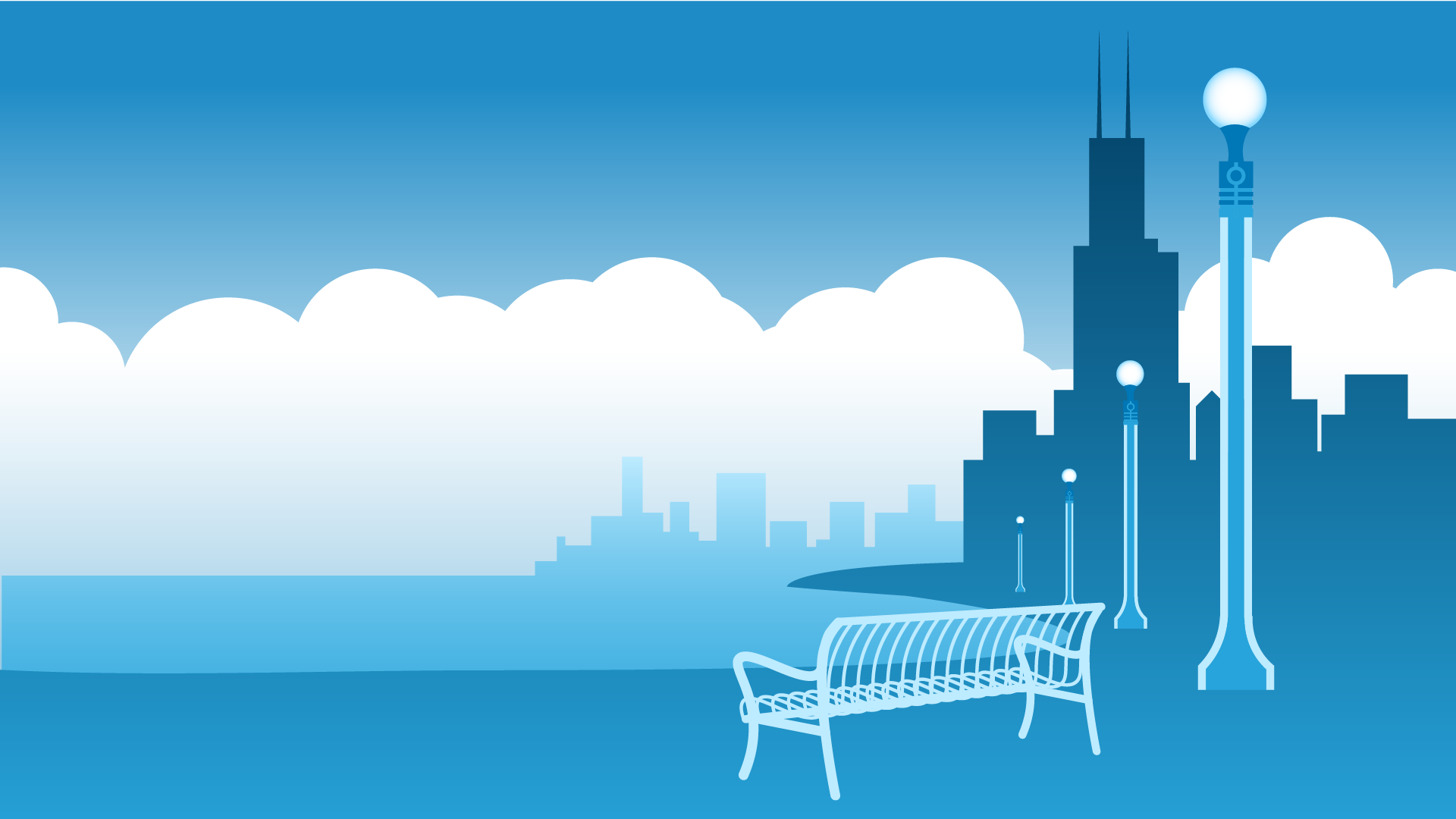 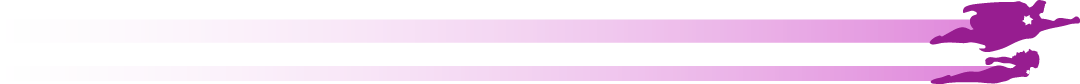 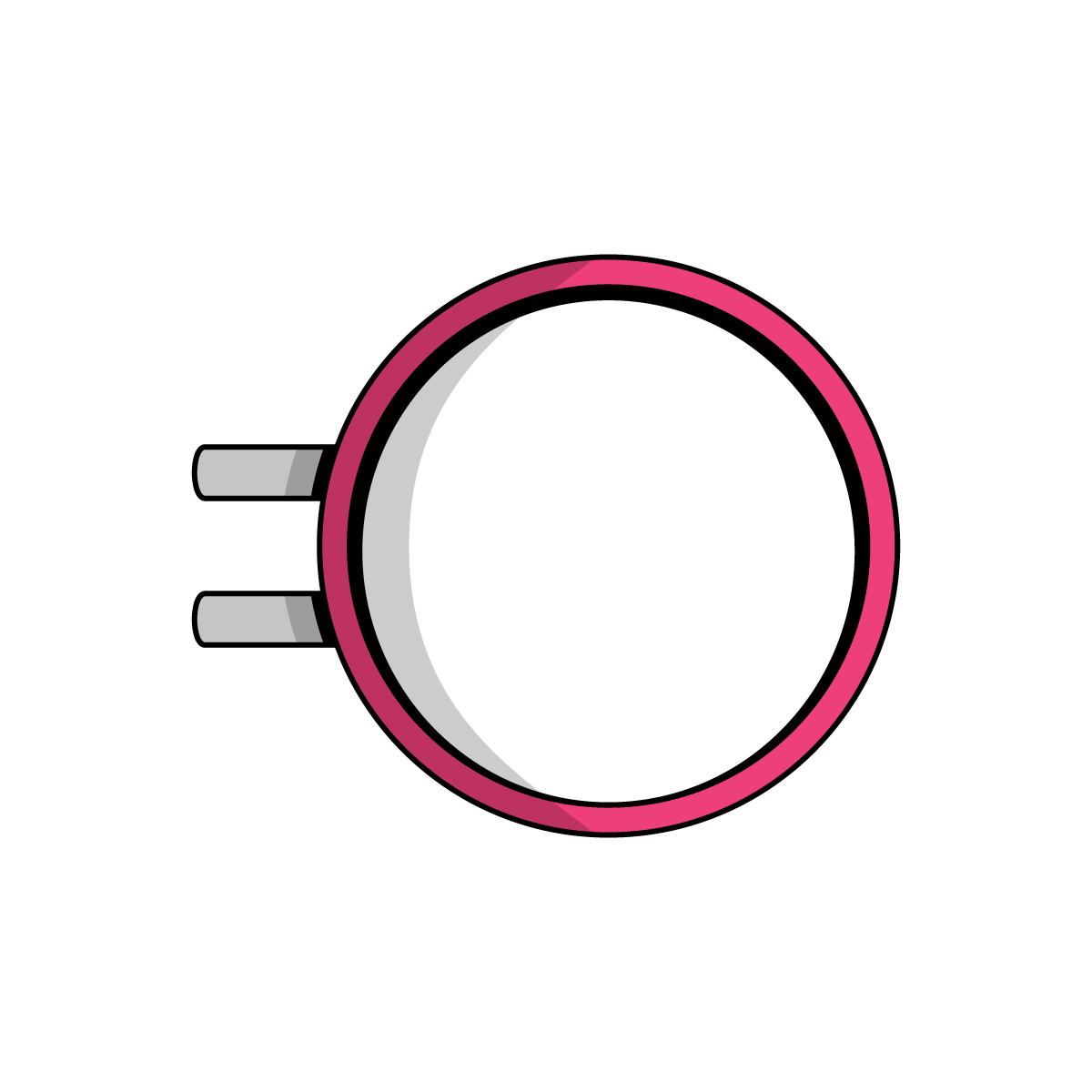 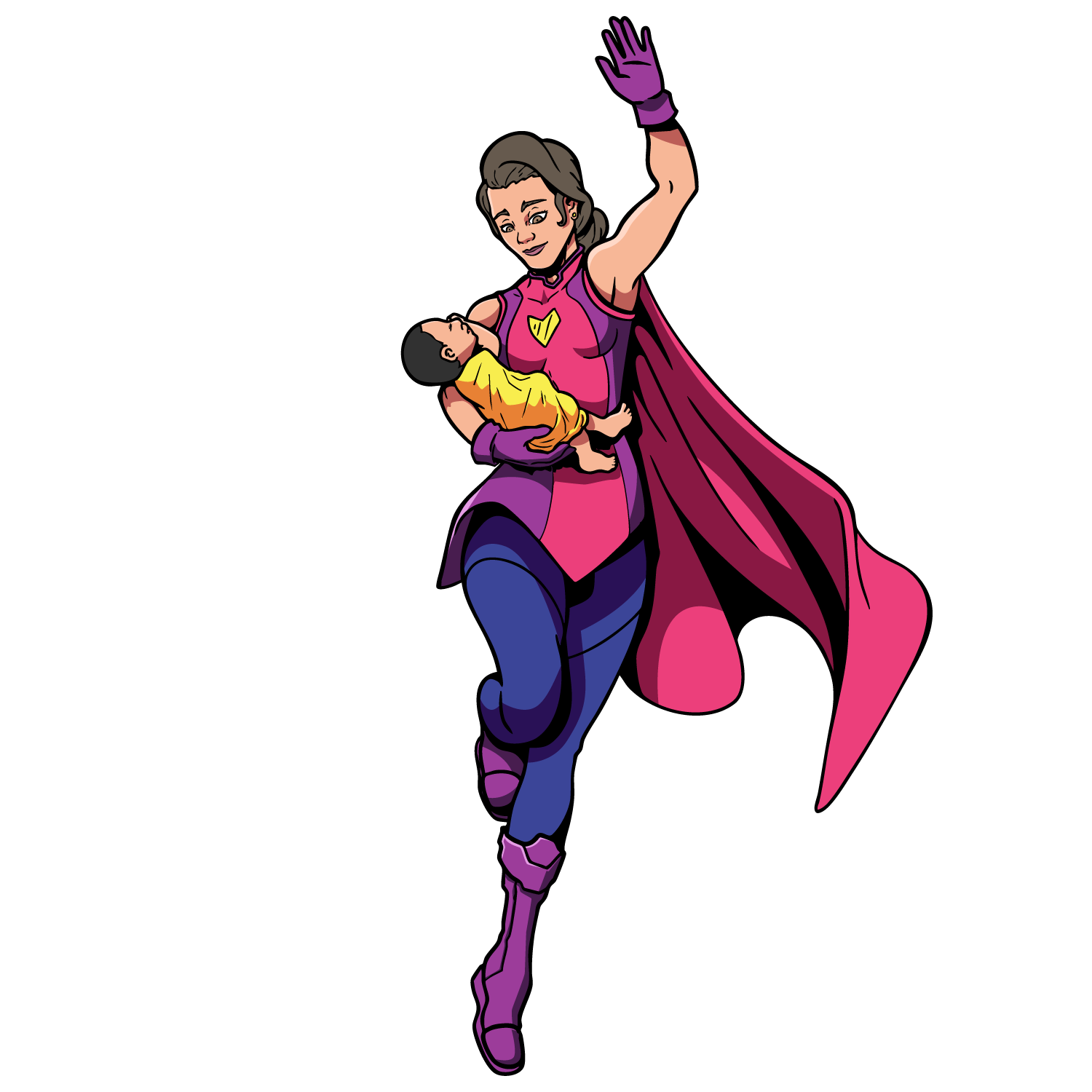 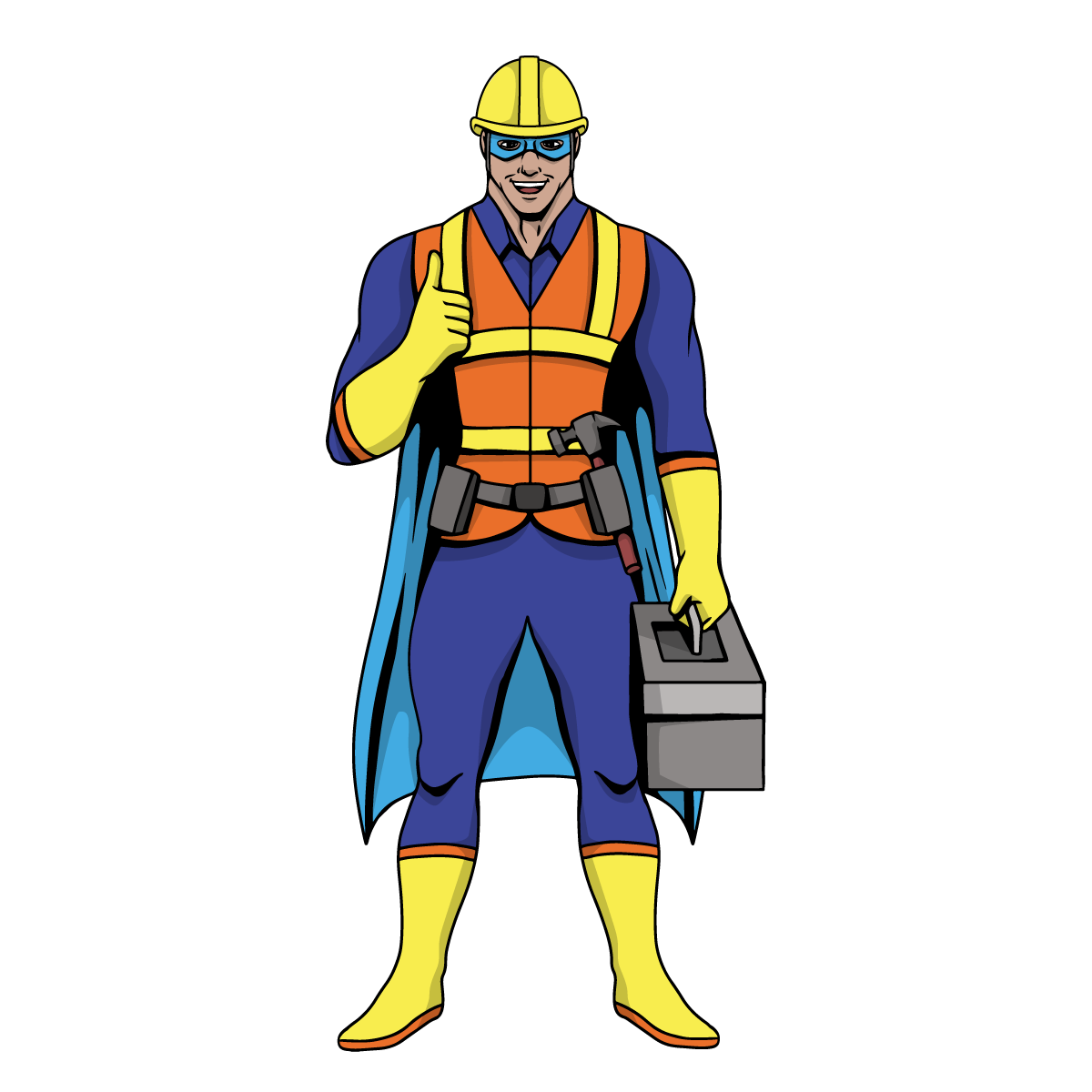 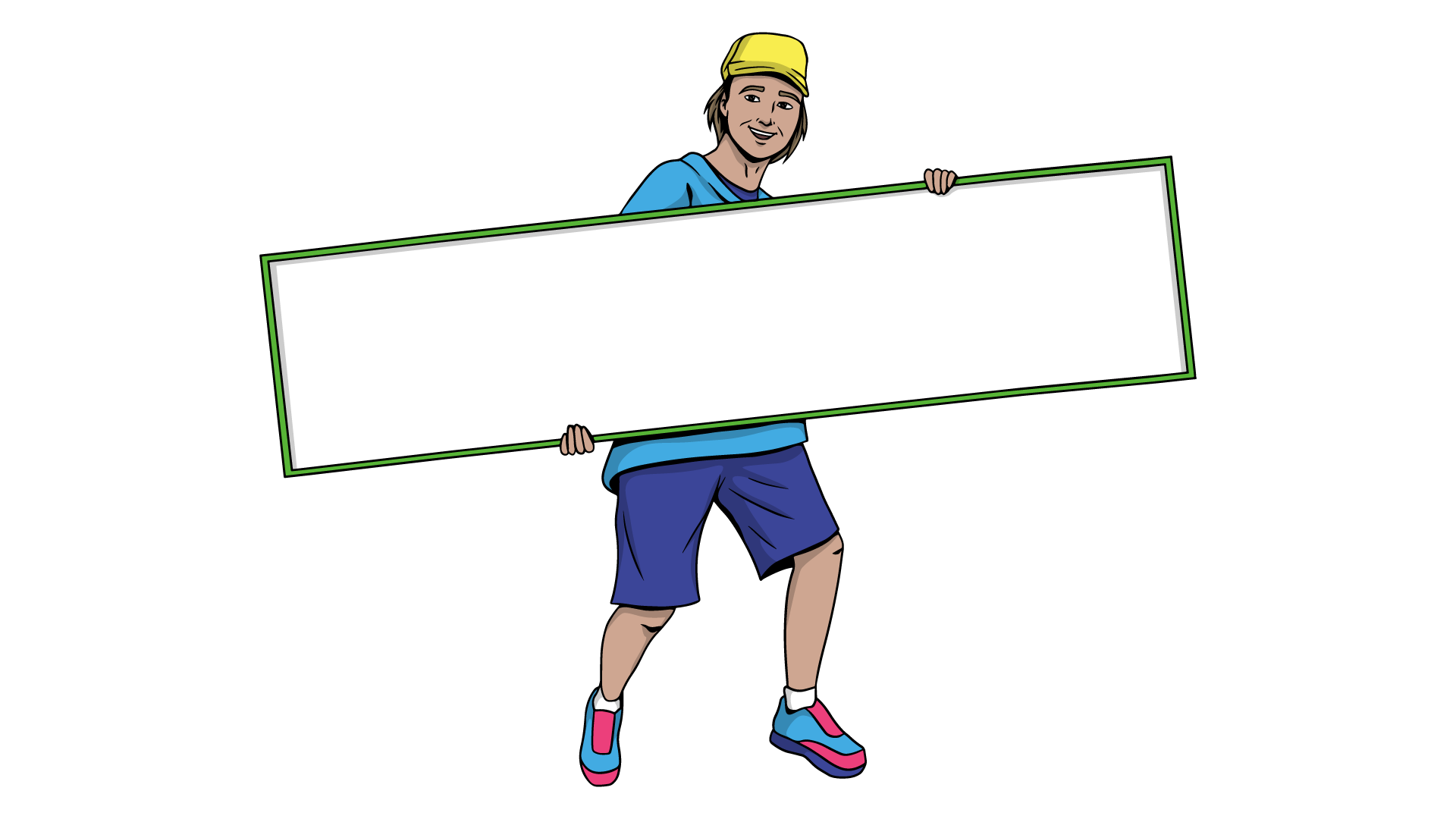 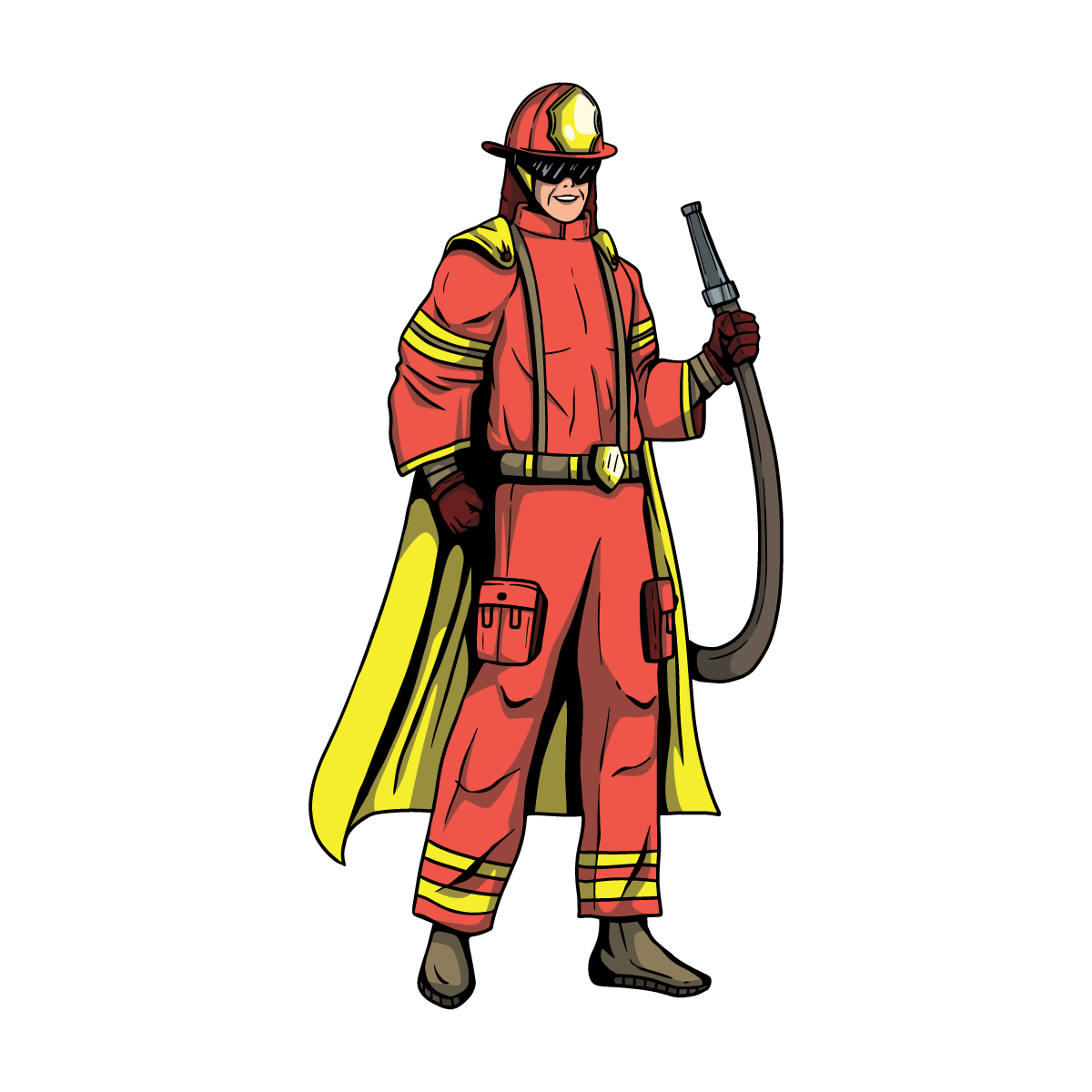 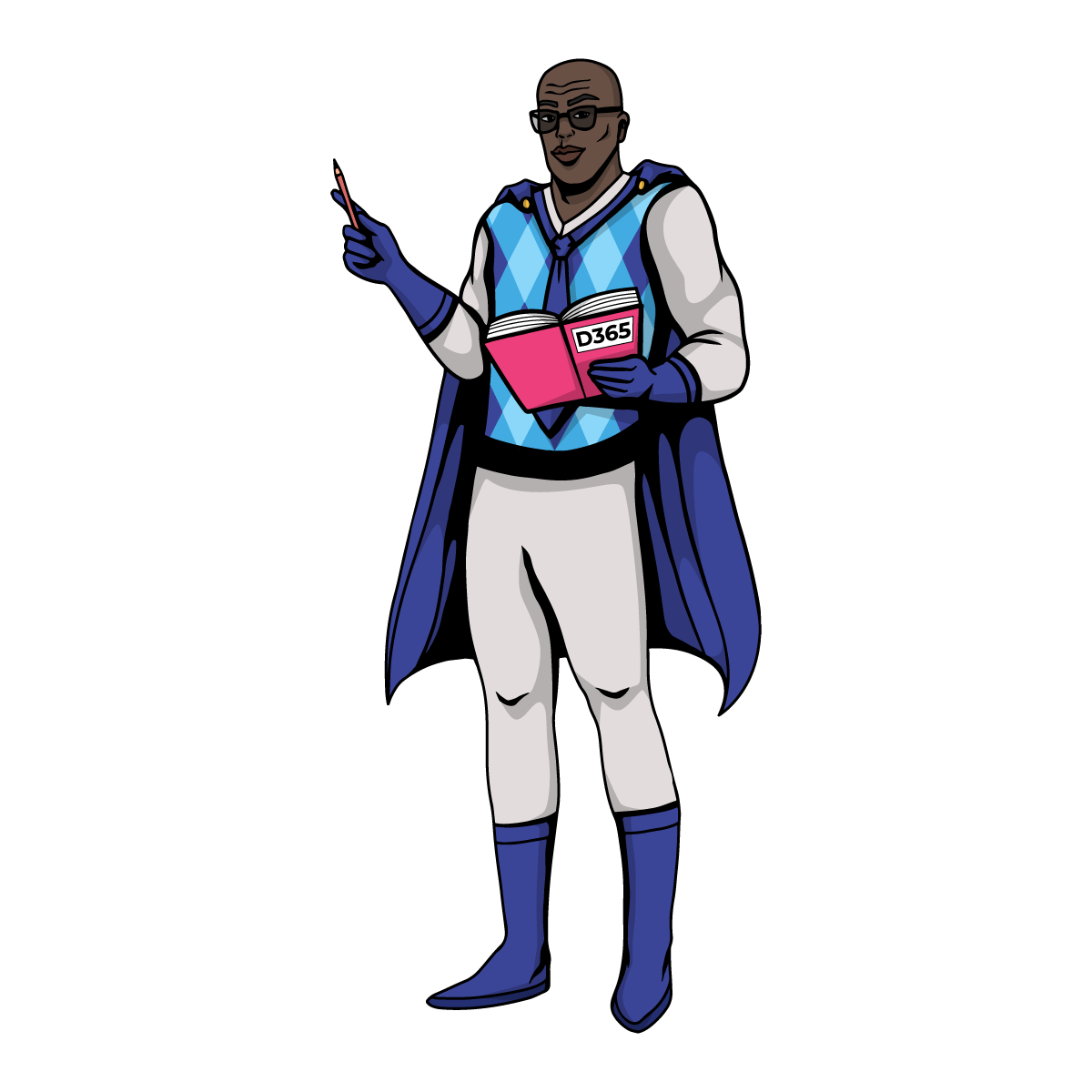 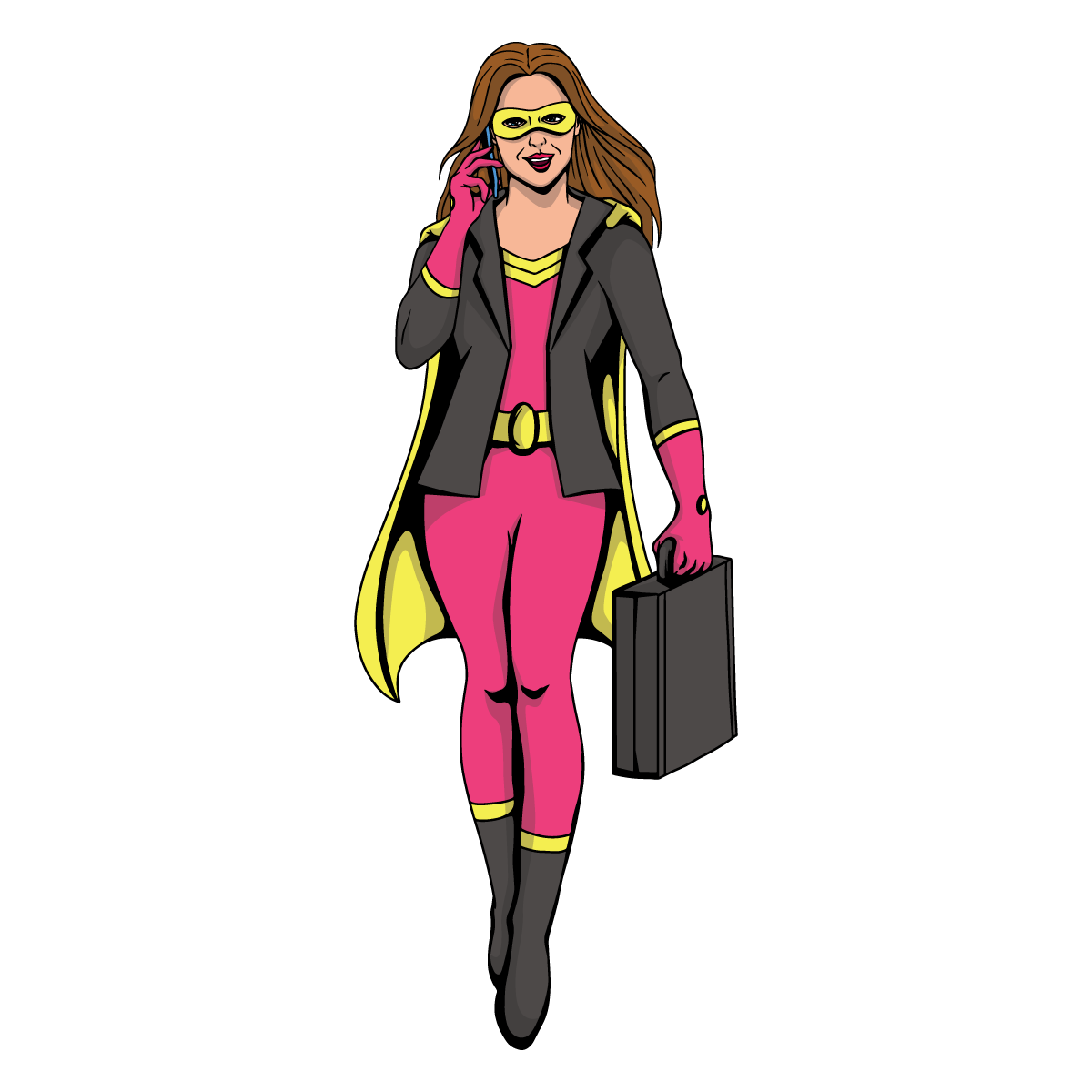 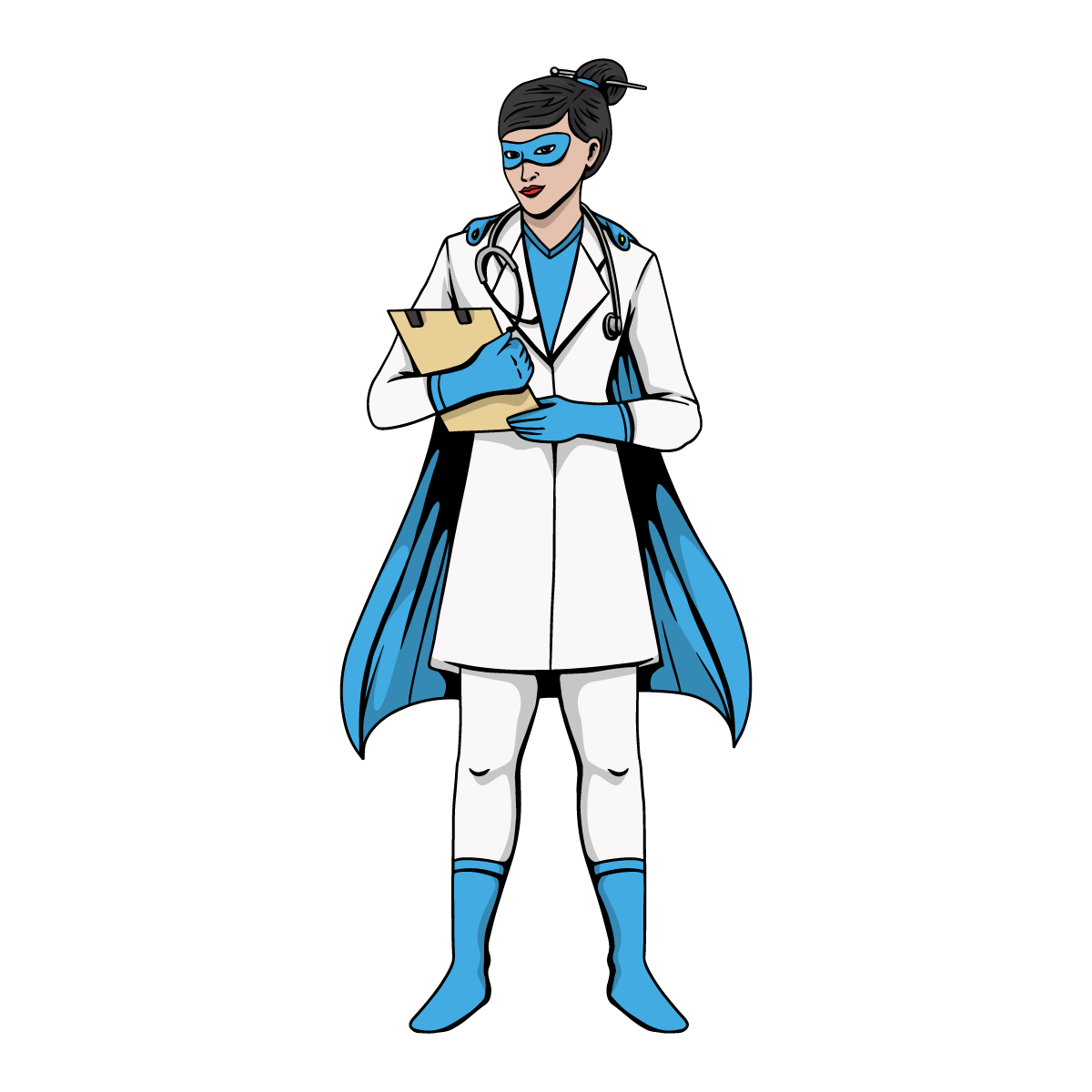 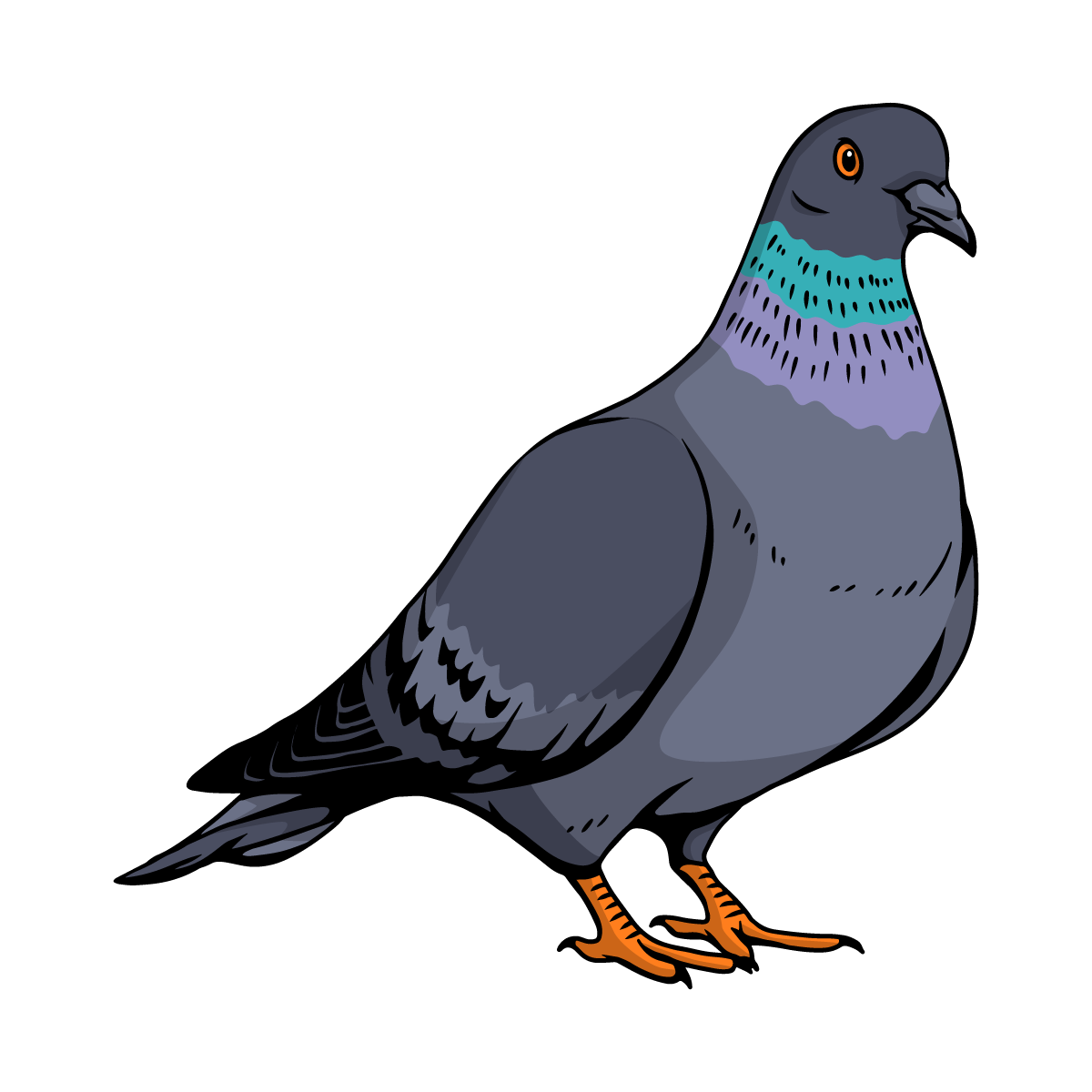 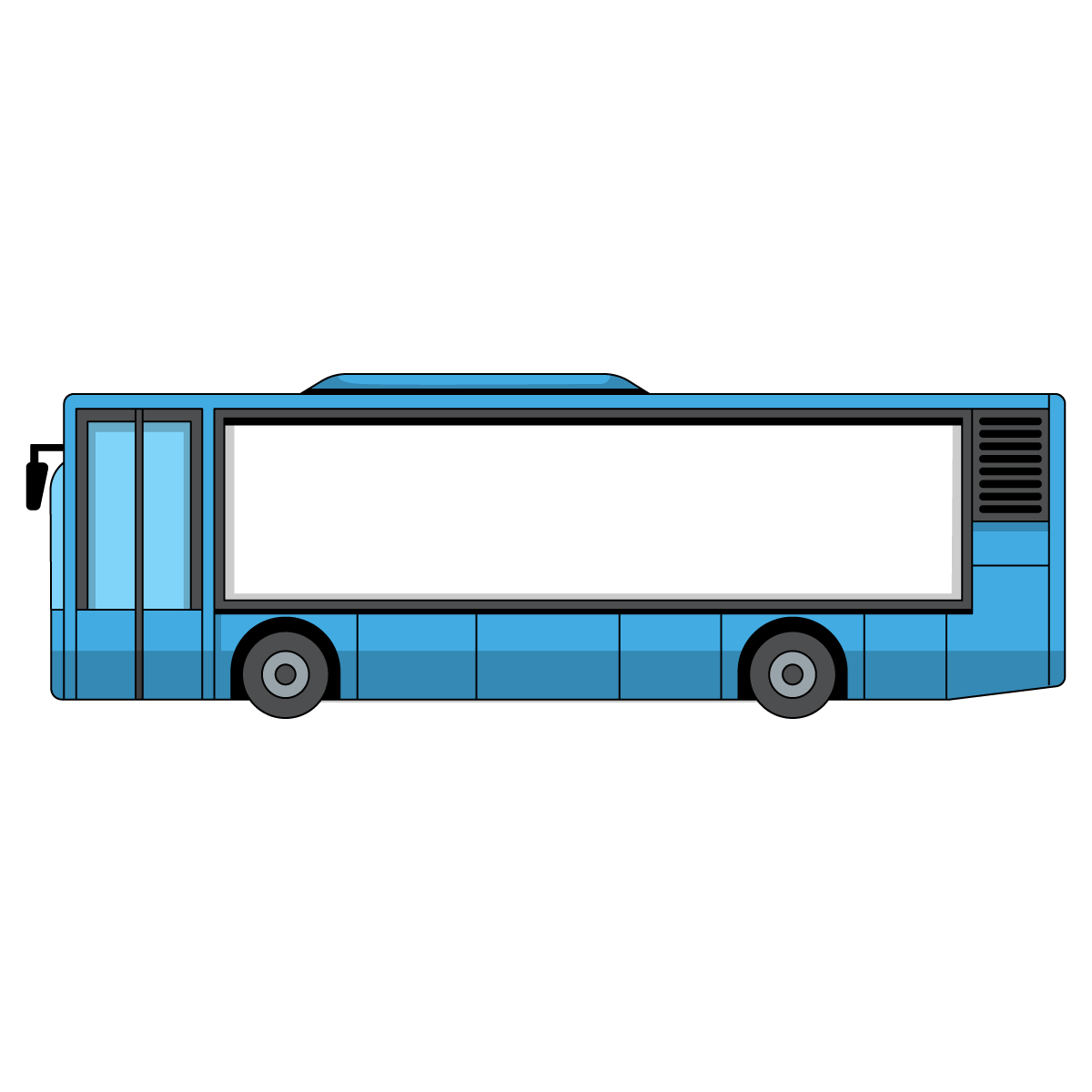 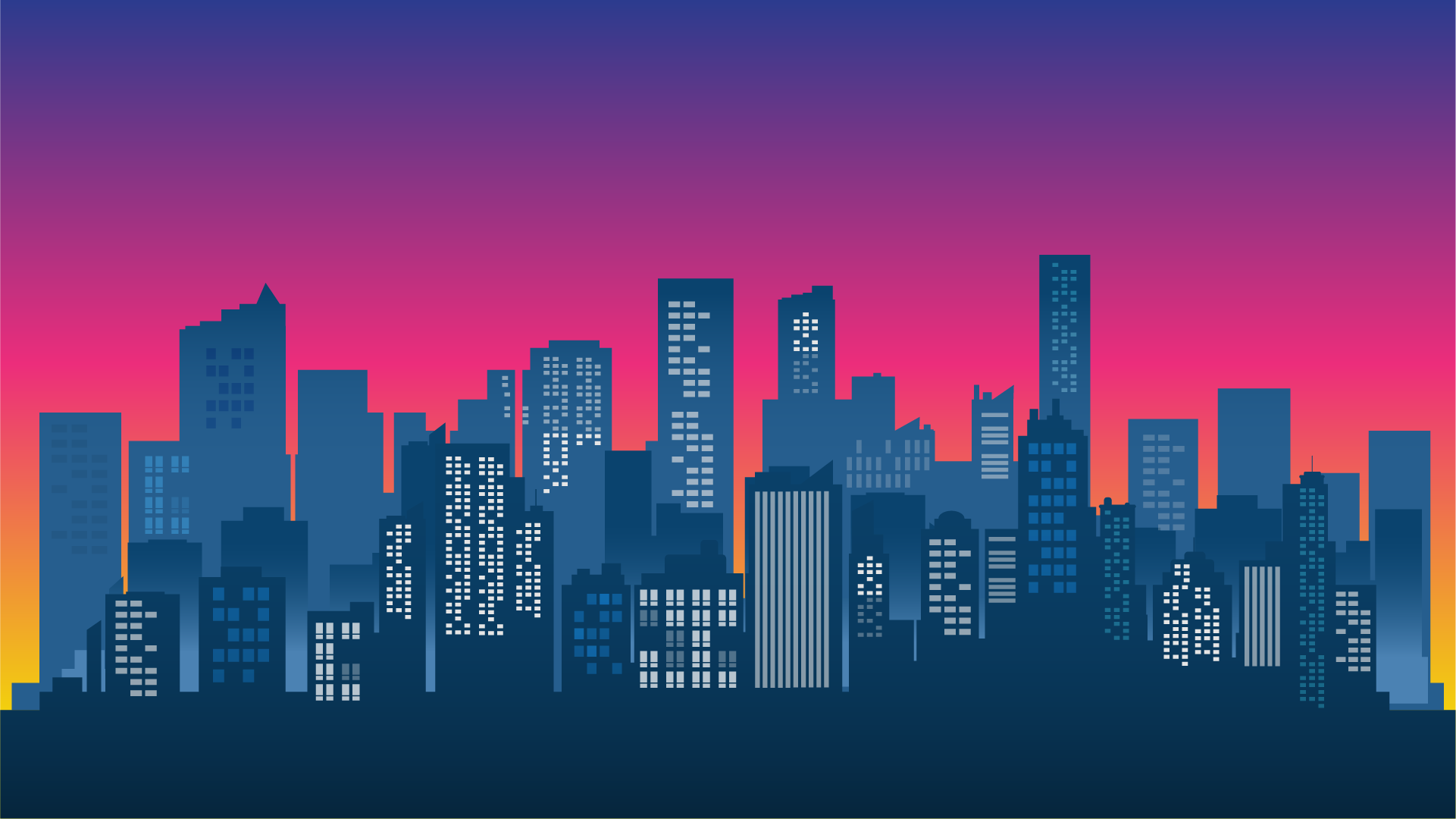 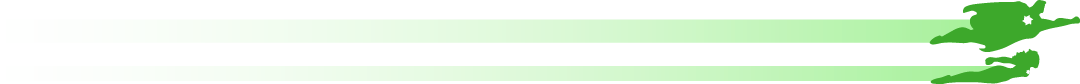 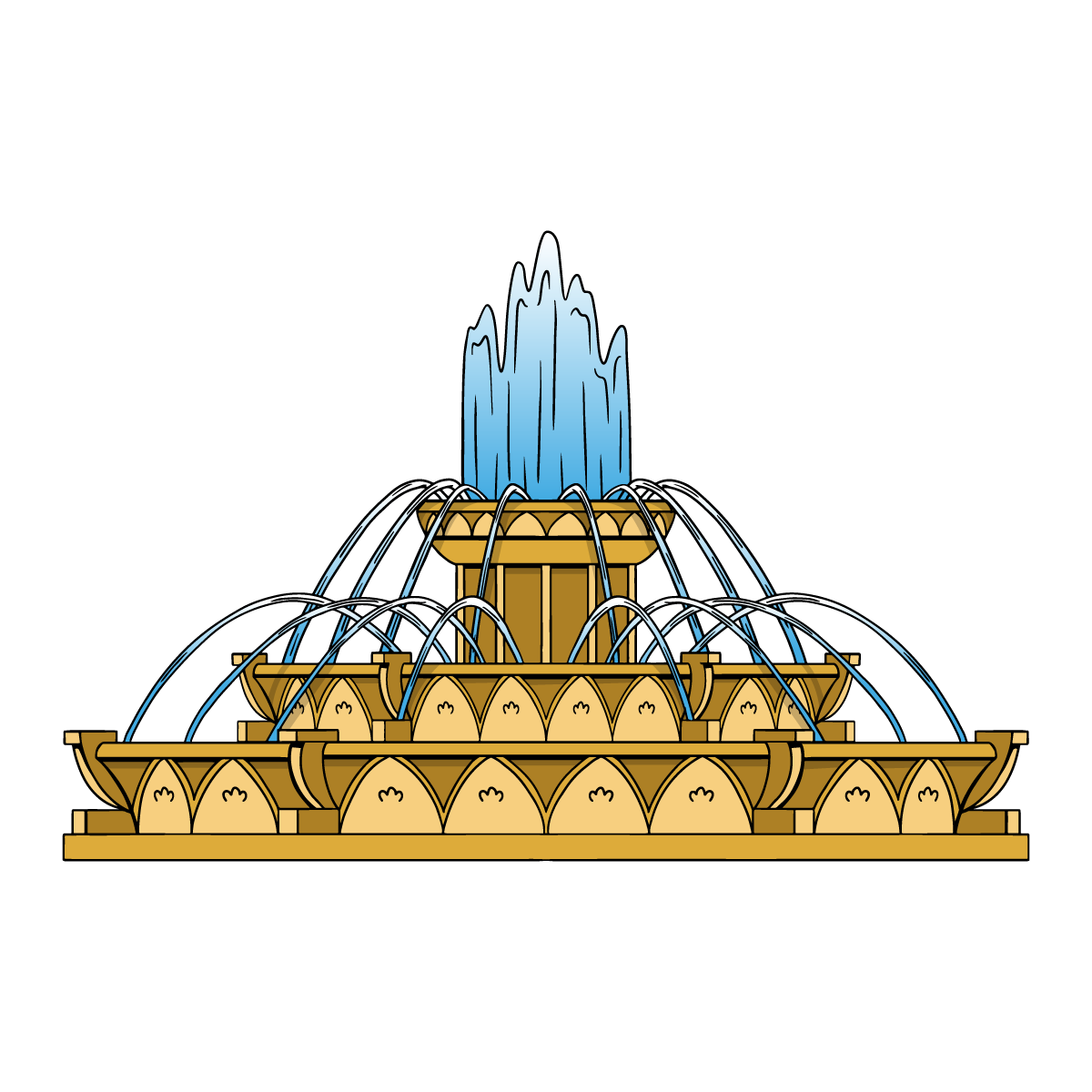 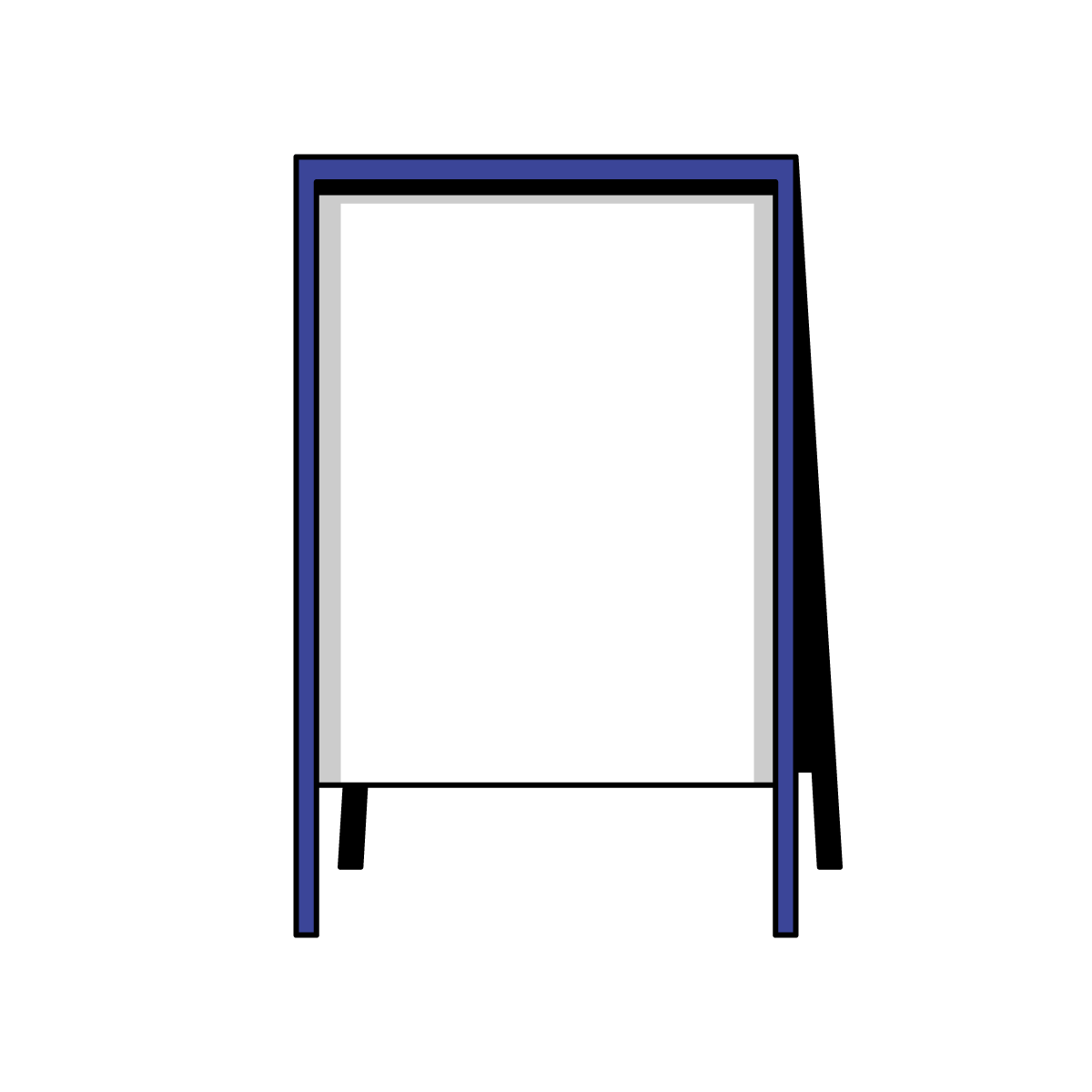 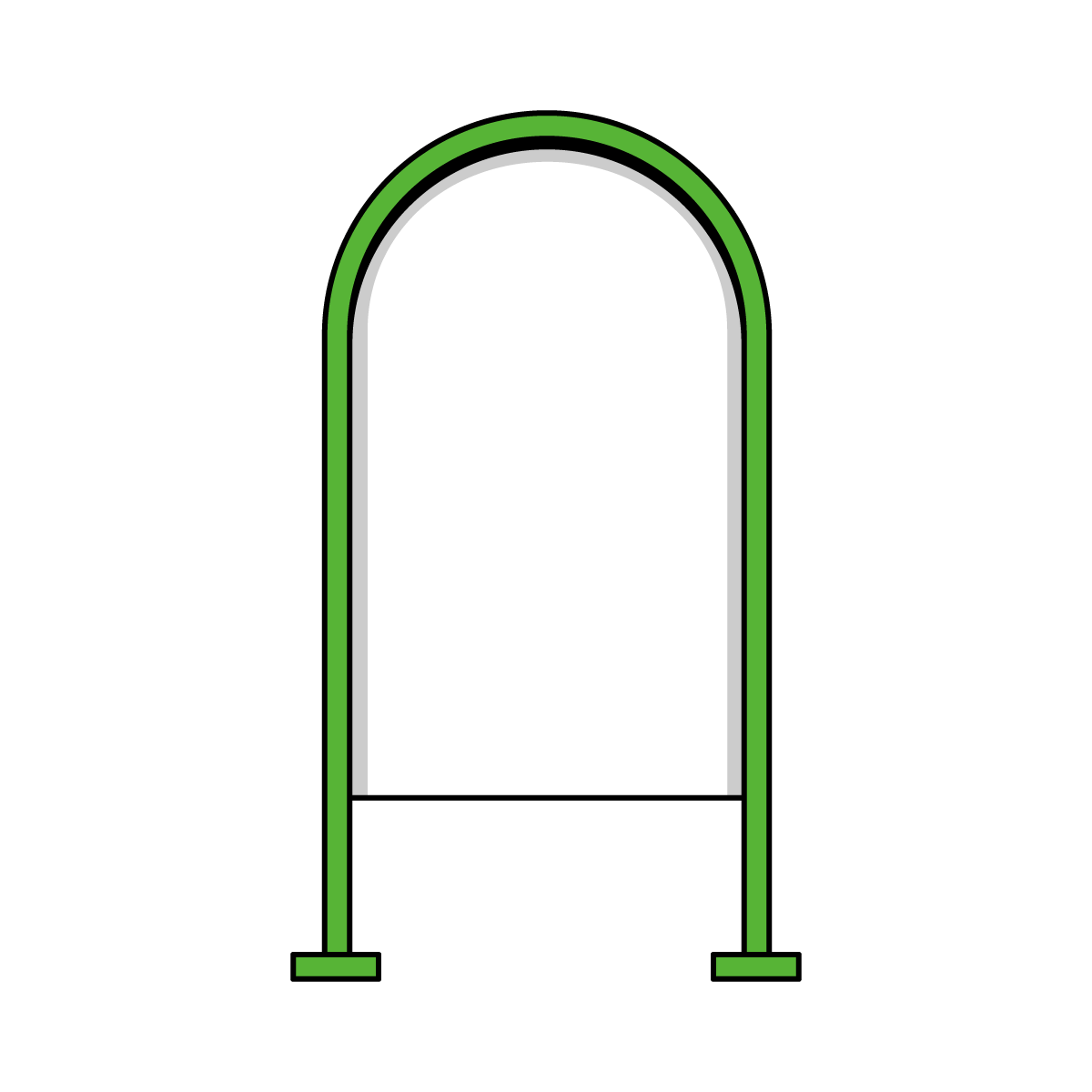 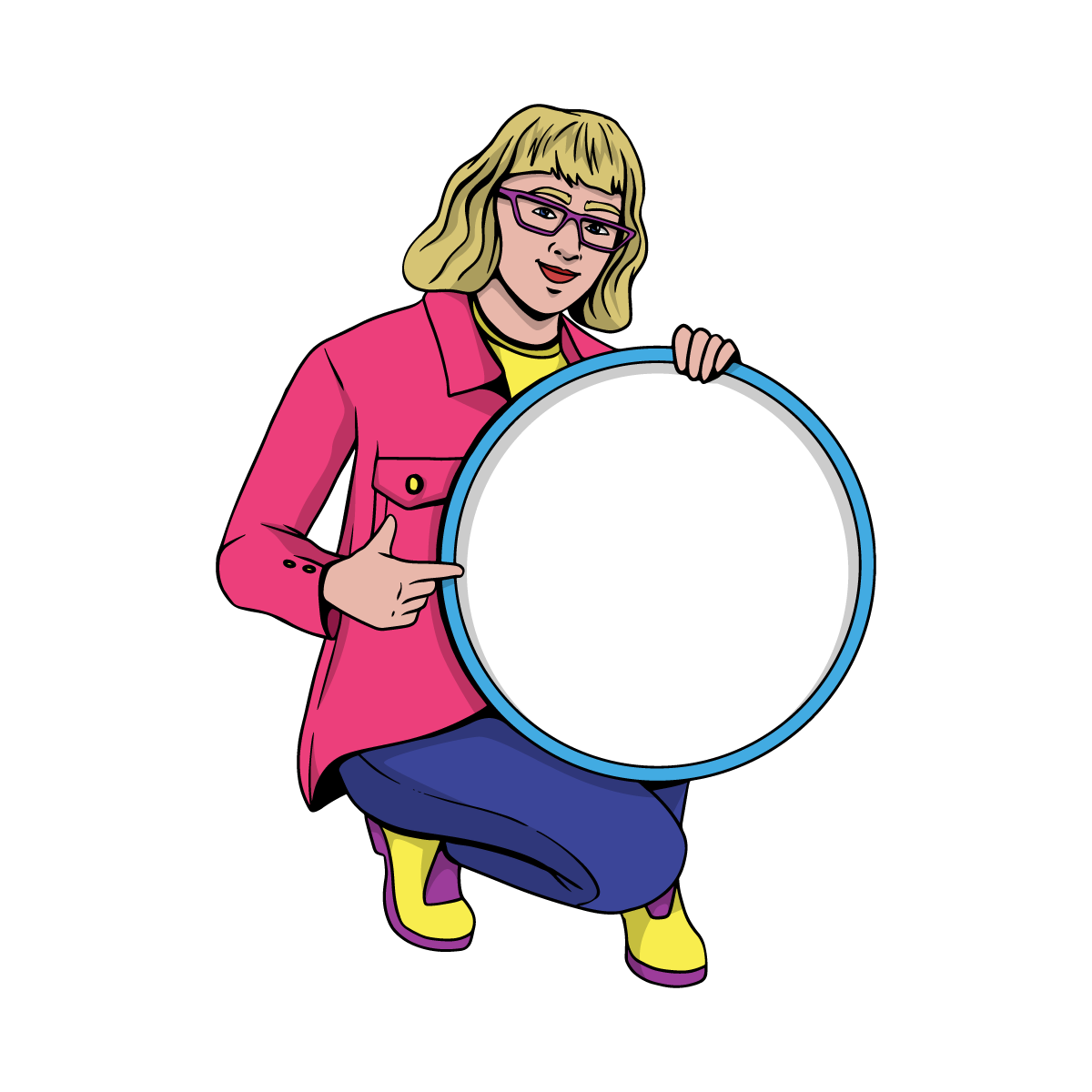 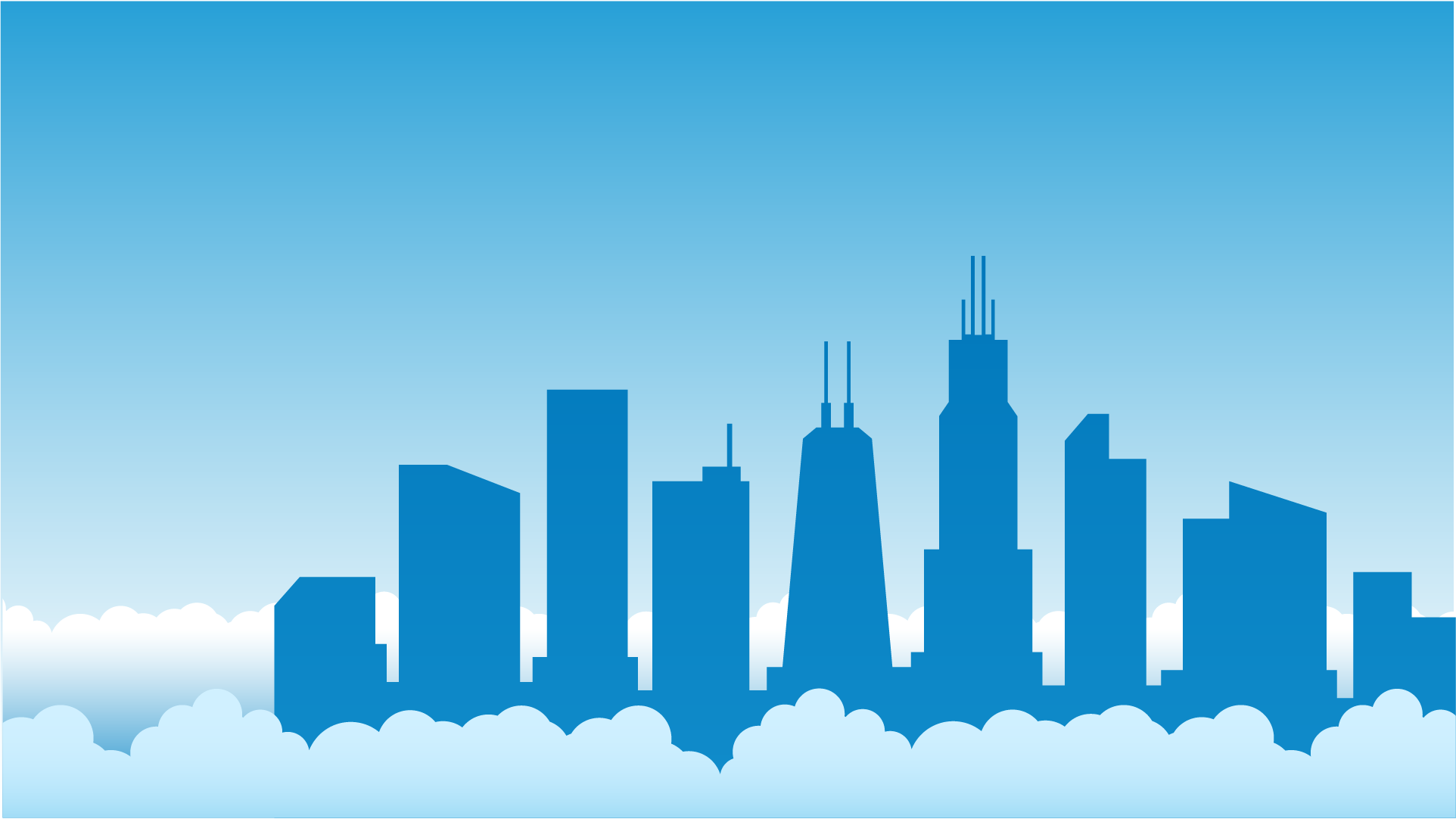 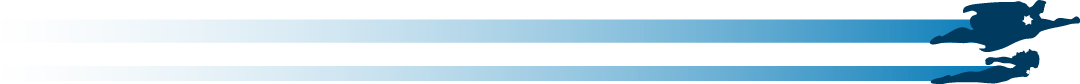 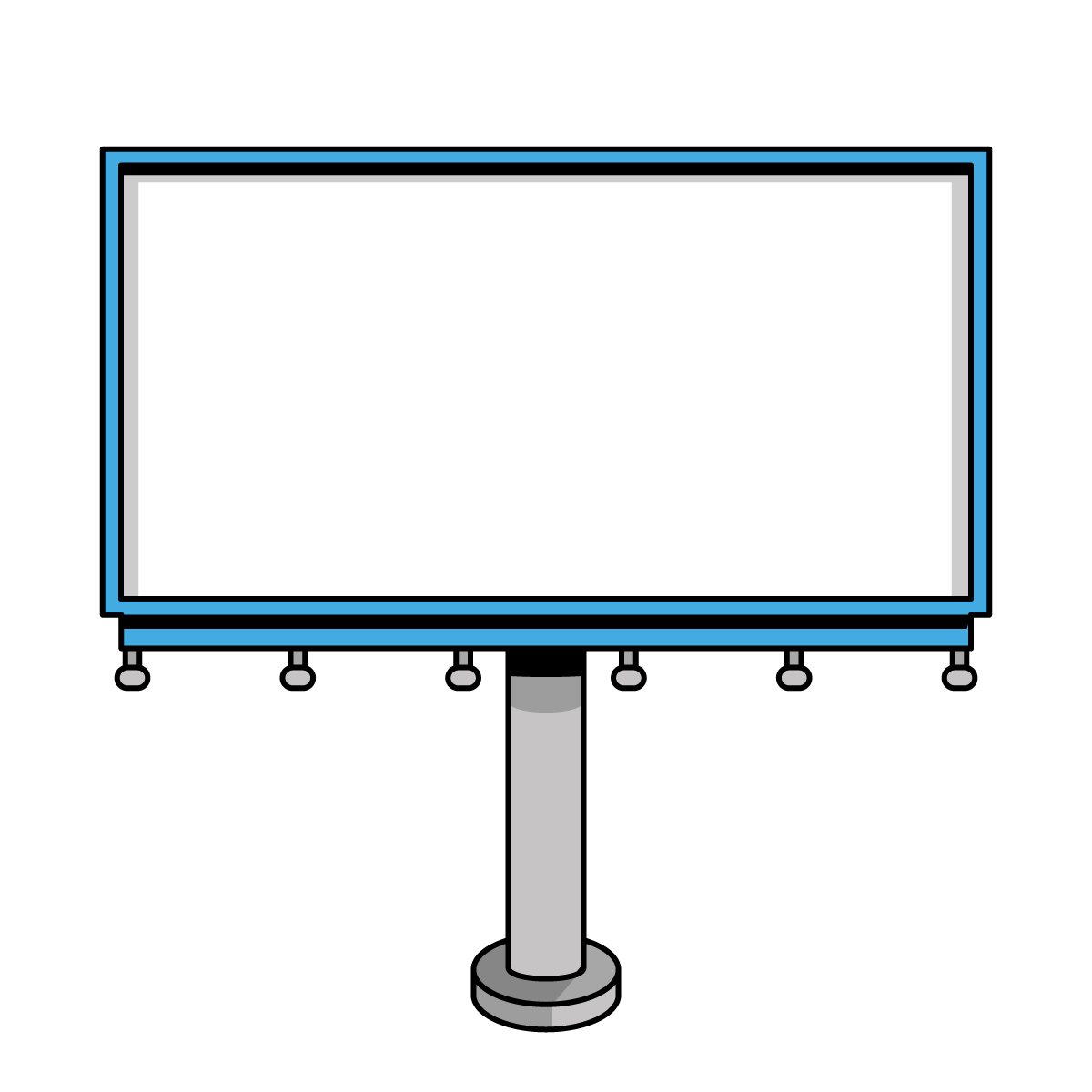 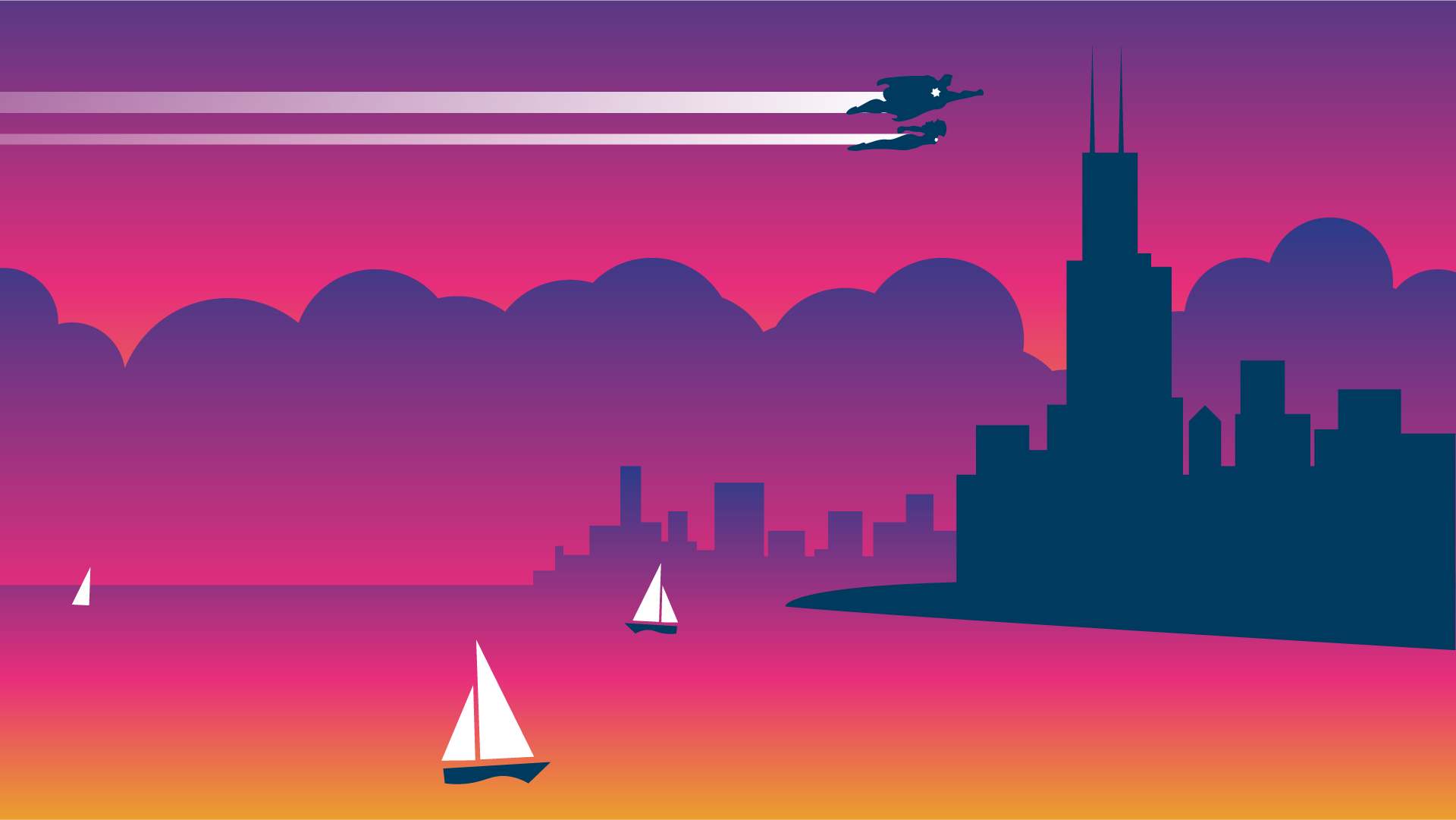 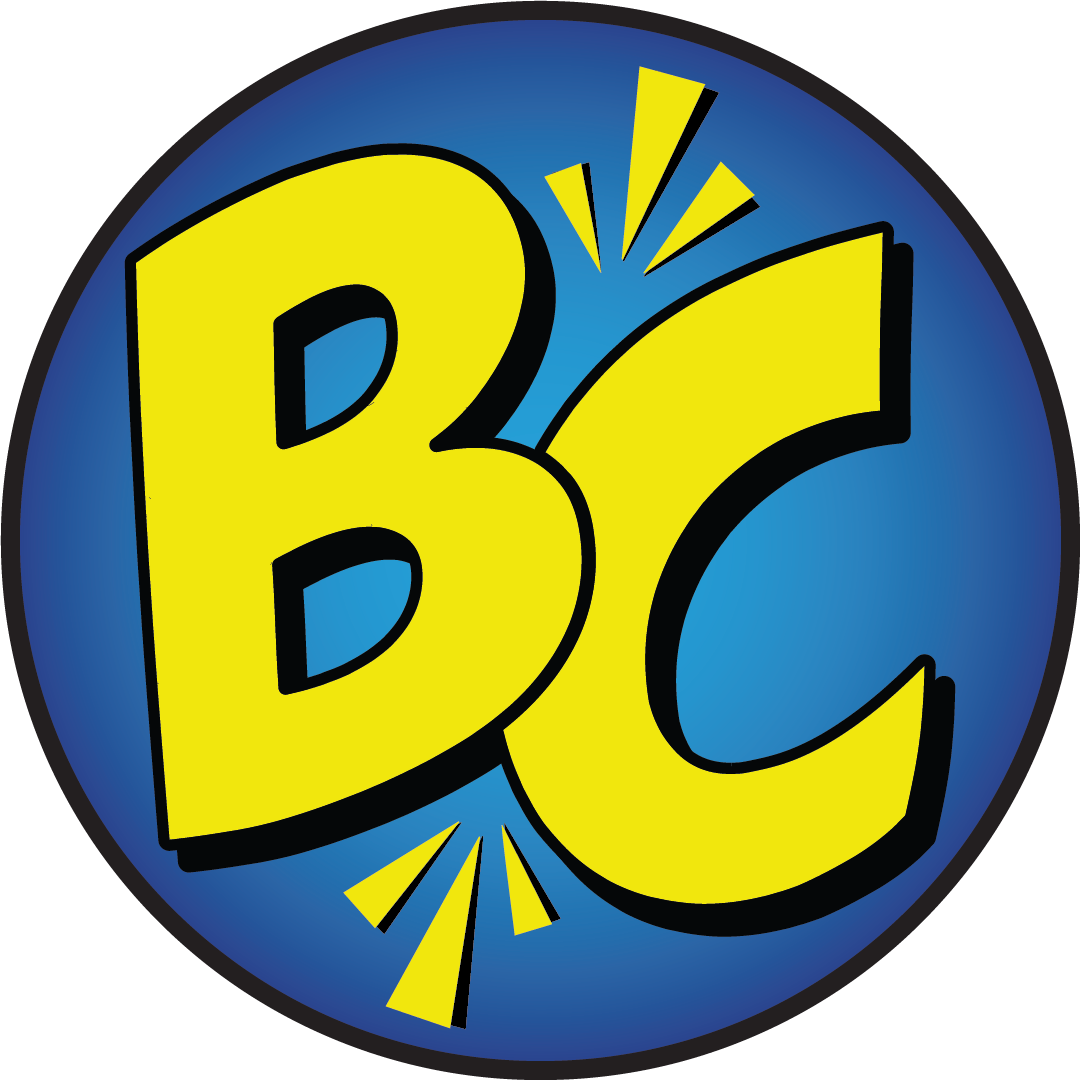 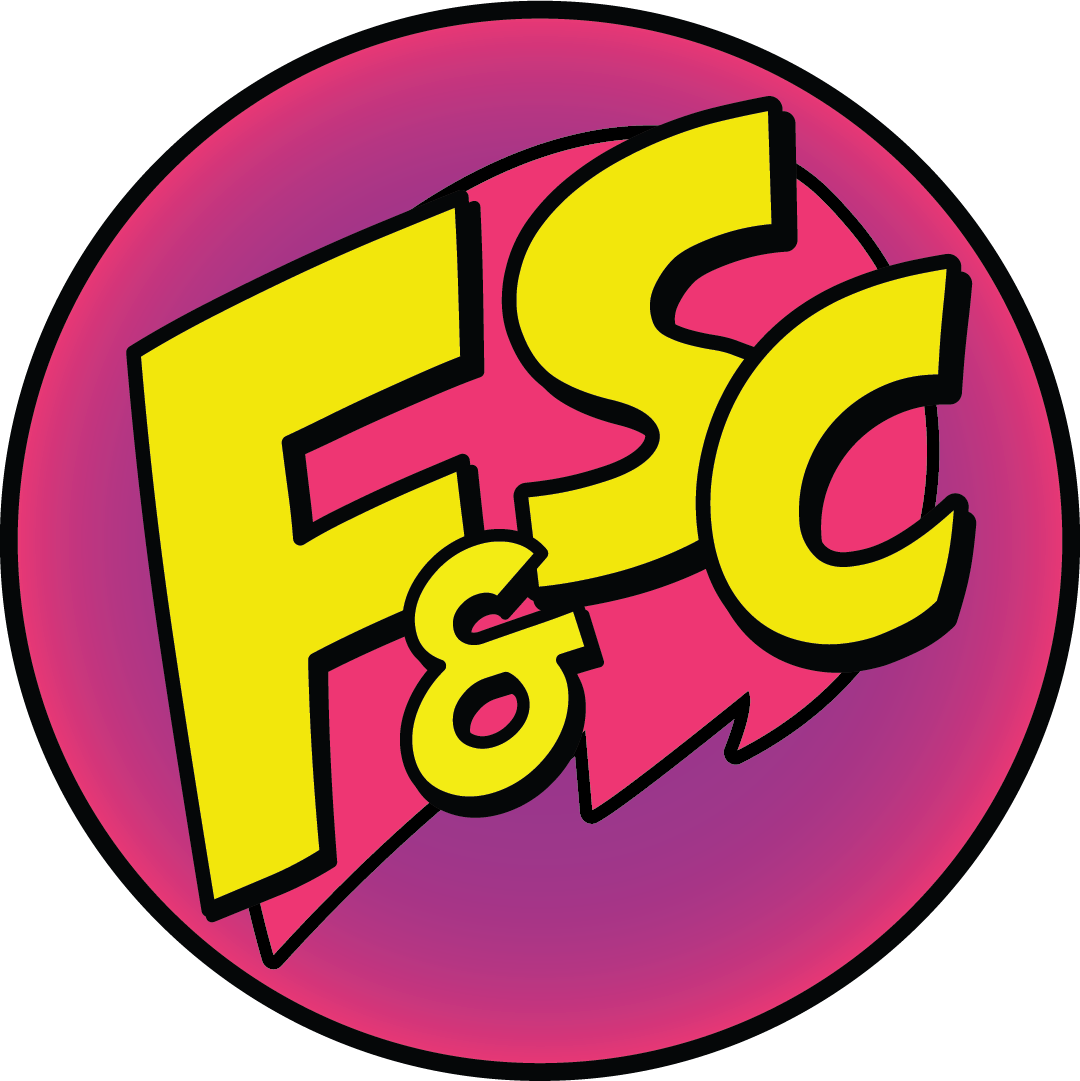 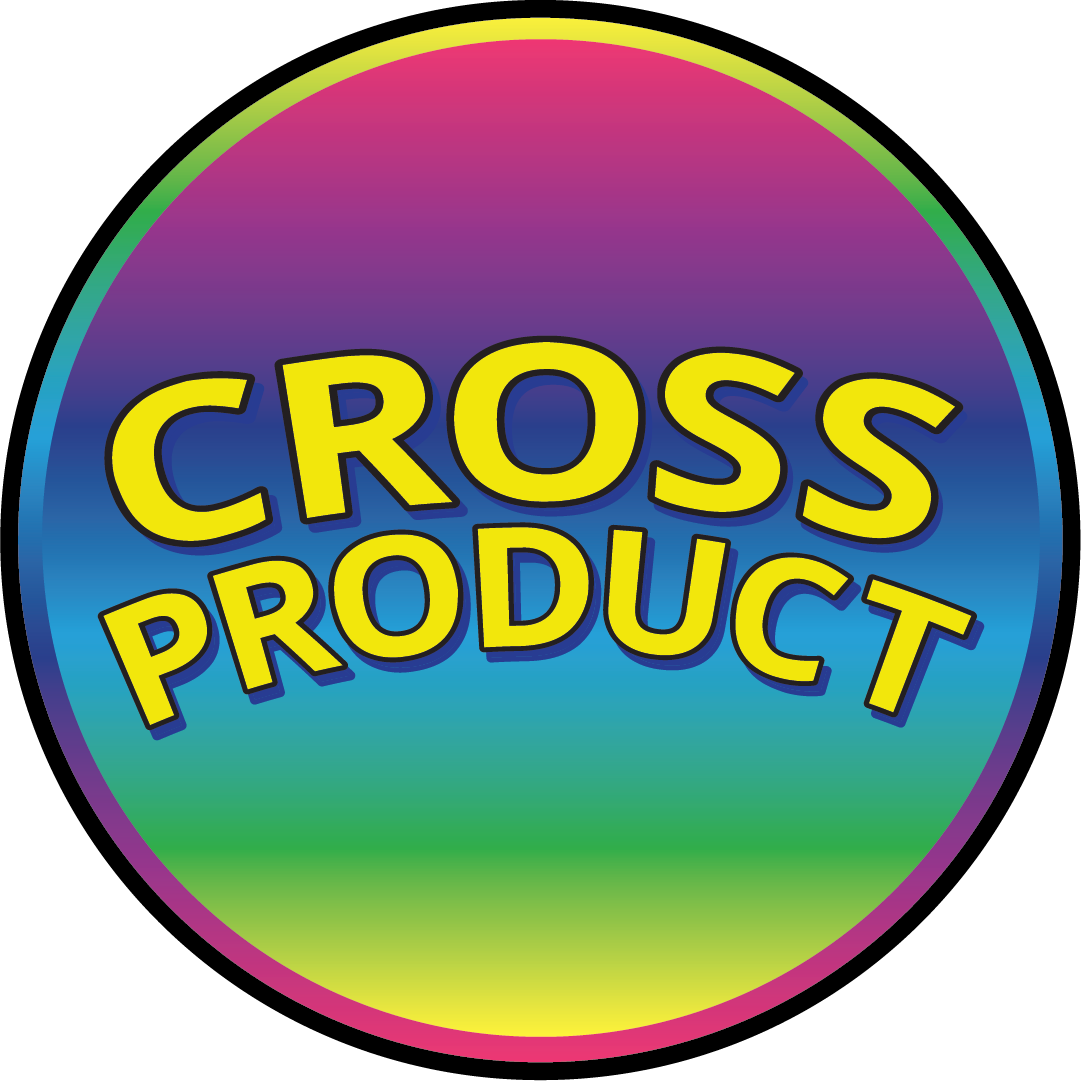 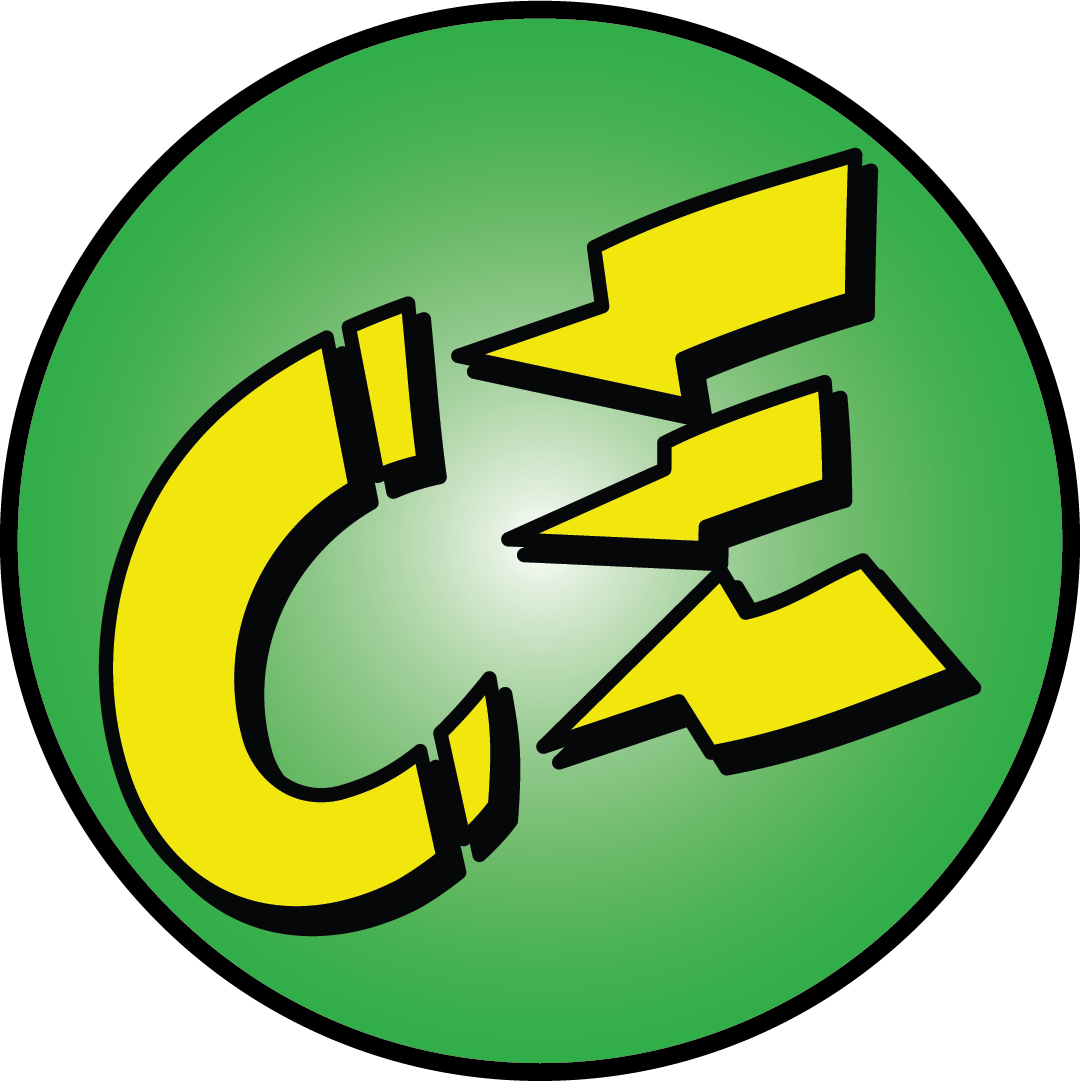 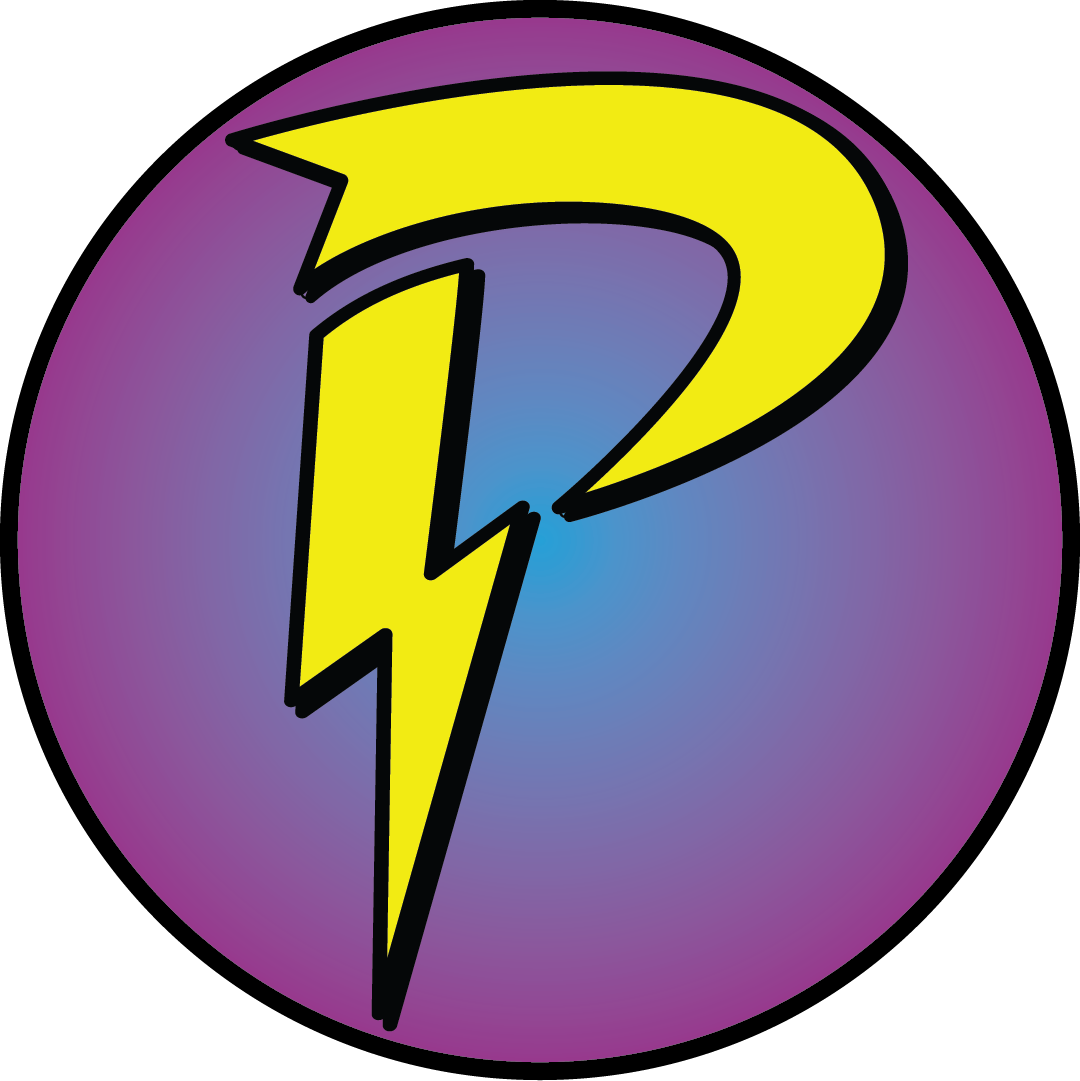 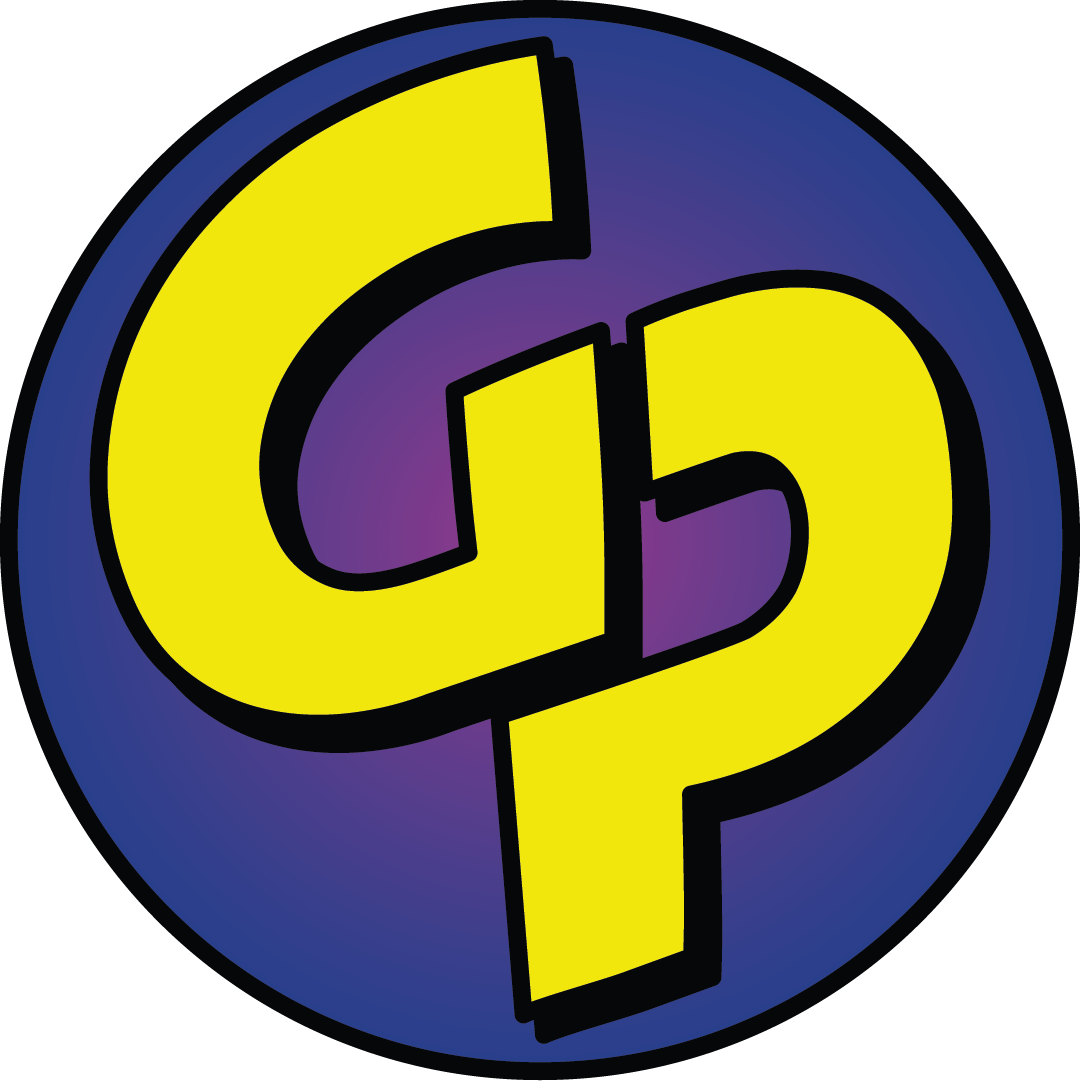 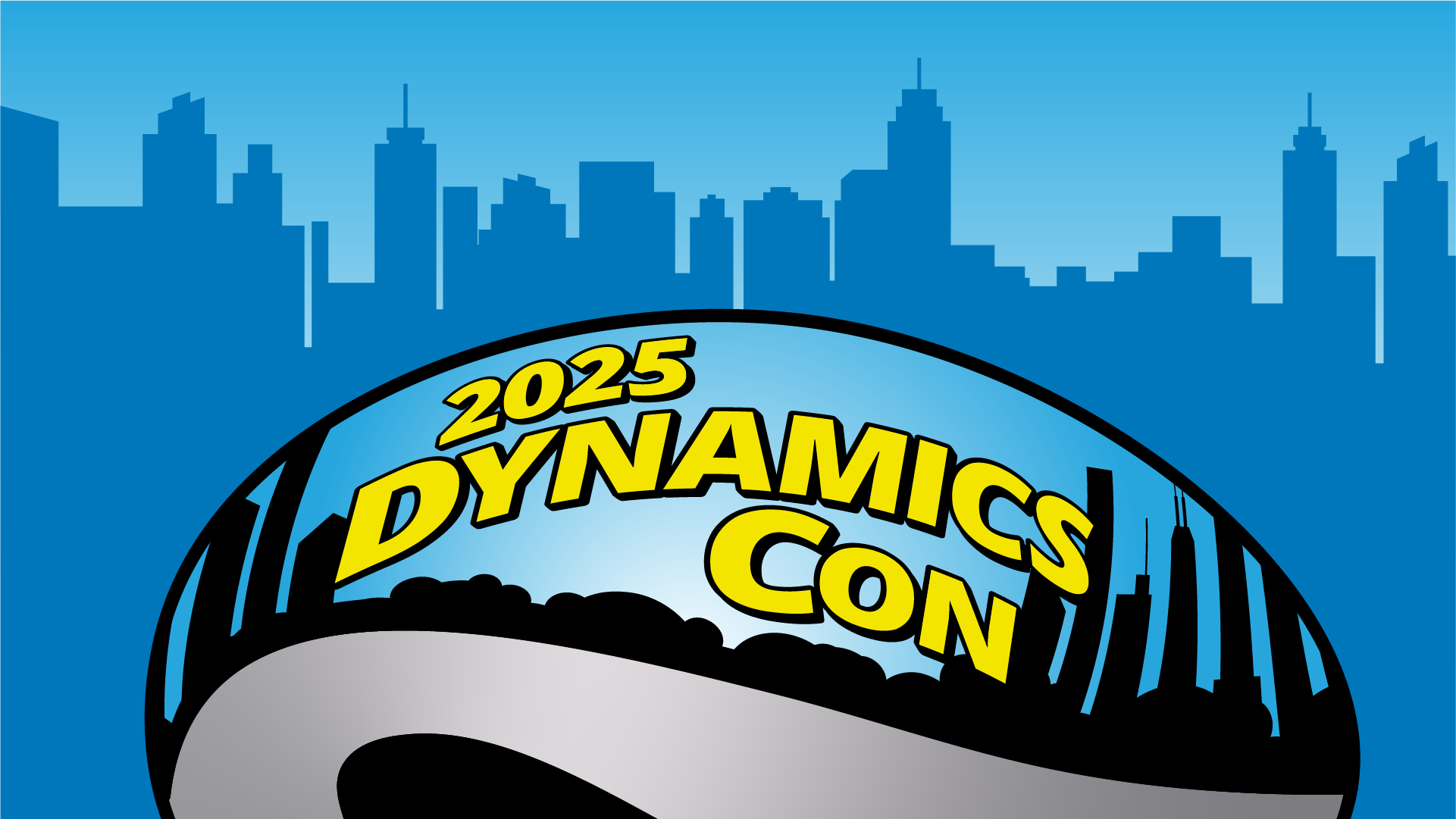